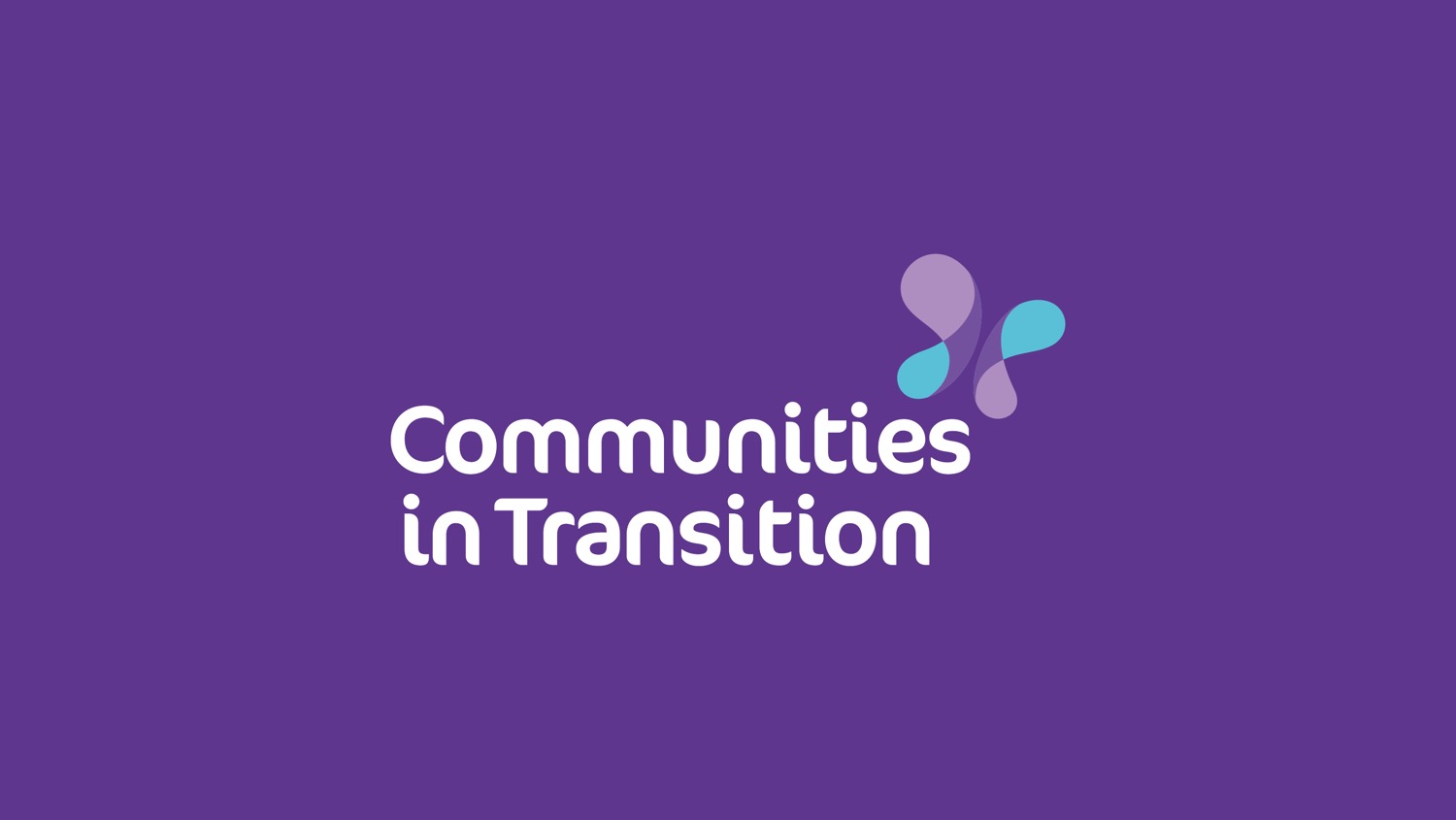 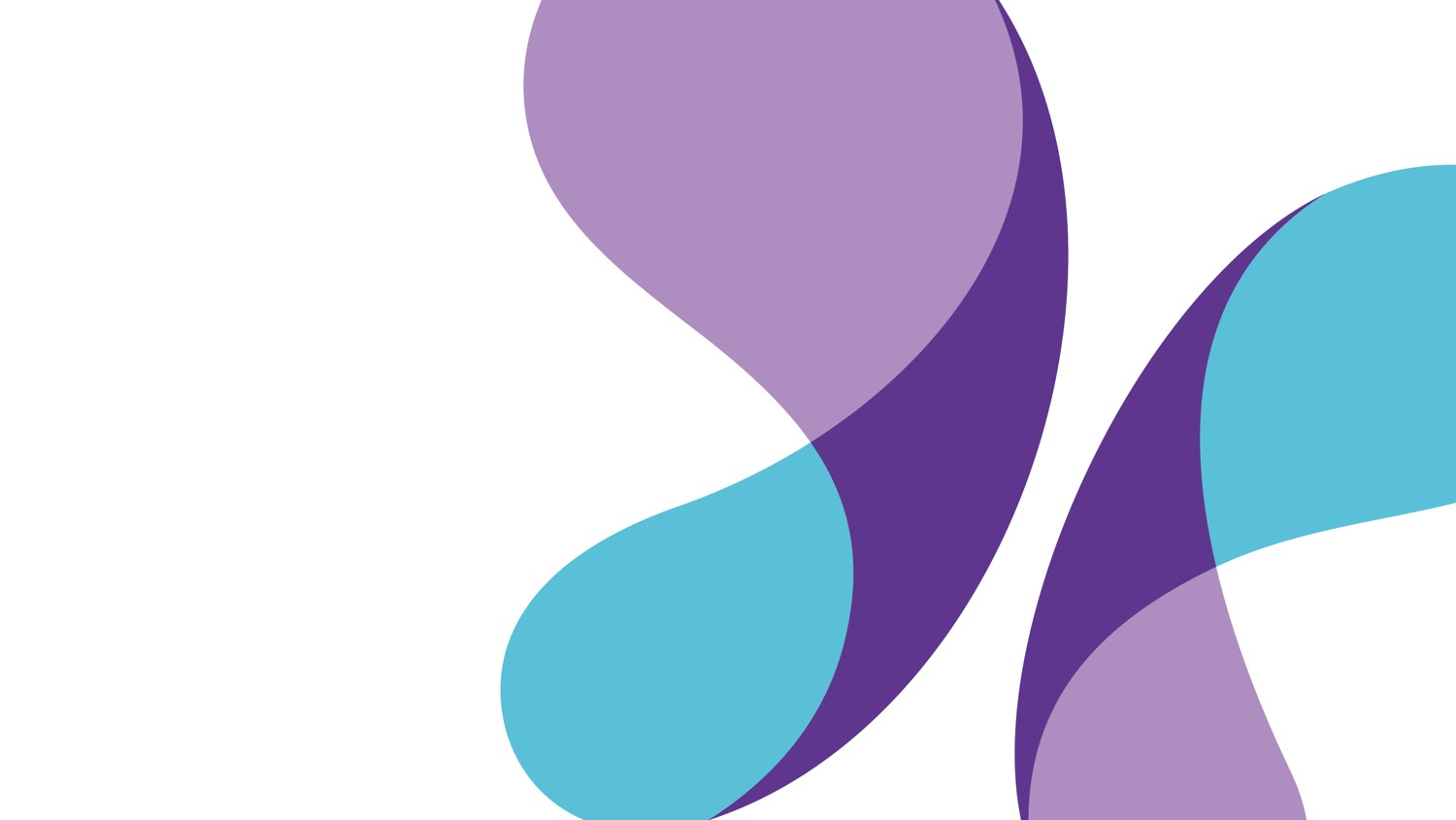 Shankill
Pre Market Engagement
CIT Phase 2
Greater Shankill & Woodvale

5 May 2021
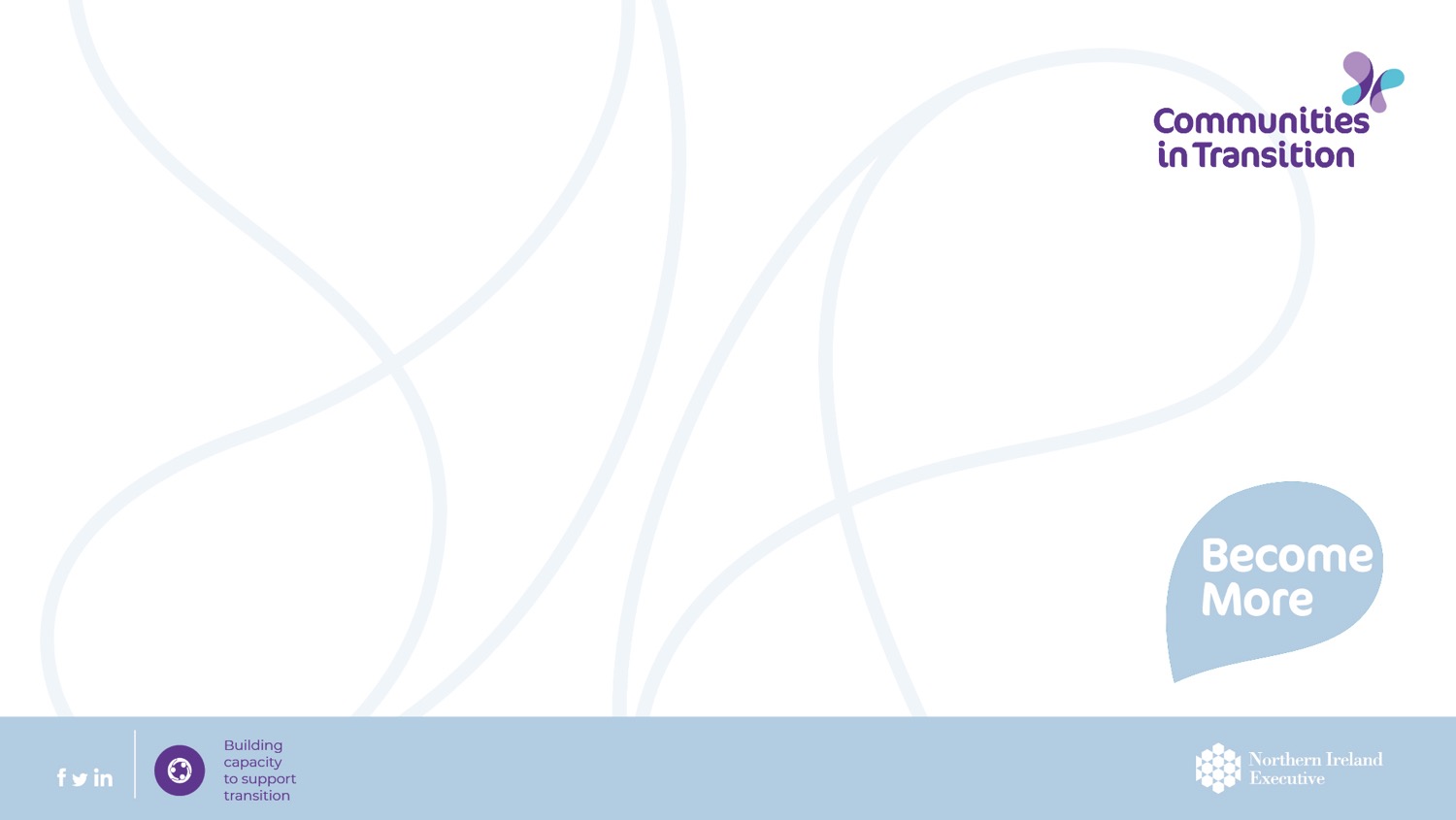 Communities in Transition Context
Executive Action Plan on Tackling Paramilitary Activity, Criminality and Organised Crime (July 2016) contains 38 actions to be delivered by various Departments and agencies.

The Executive Office is leading delivery of Action B4:

“The Executive should establish a fund to support ambitious initiatives aimed at building capacity in communities in transition, including through developing partnerships across civil society and across community divisions.”
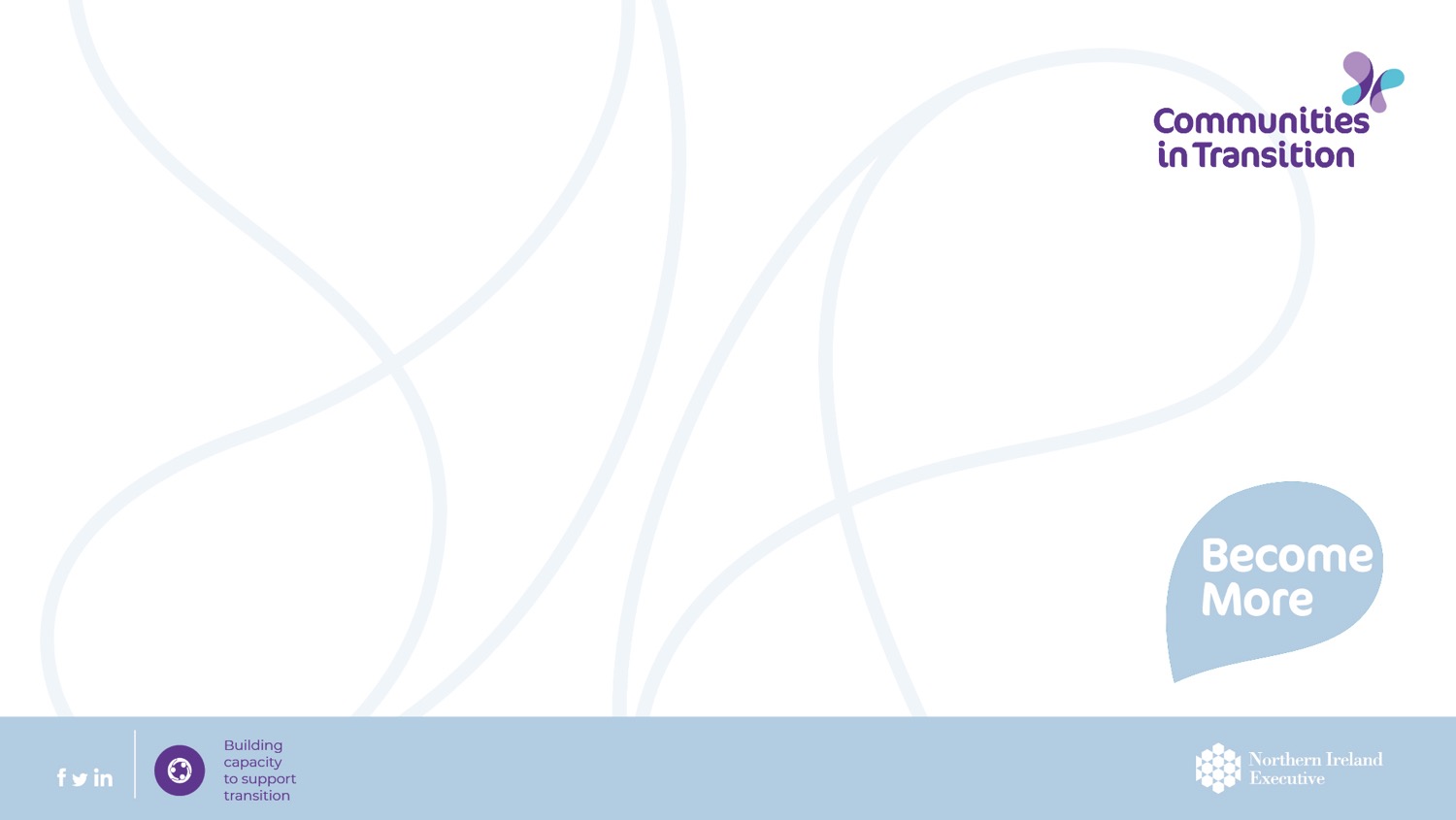 The Purpose of Communities in Transition
The Communities in Transition Project is designed to support and empower those communities which have been most impacted by paramilitarism, criminality and ongoing coercive control.

It is intended to strengthen links within communities and between community based organisations and statutory providers.

The Project is designed to reduce vulnerabilities and narrow the ground which is exploited by paramilitaries and criminal elements.

The issues we are all trying to resolve are complex and sensitive, it is only by working in partnership together that we will achieve a lasting change in communities.
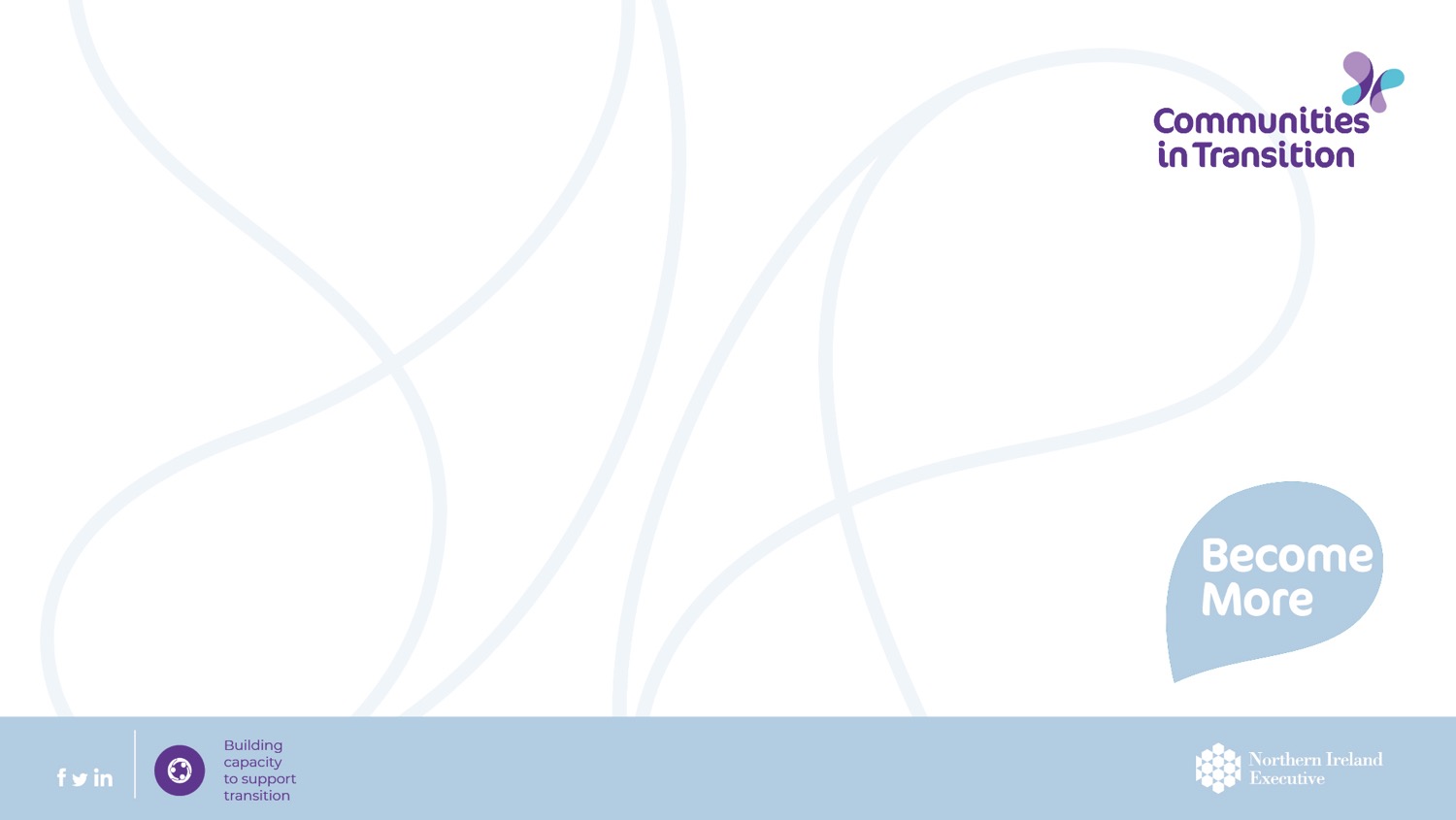 Area Based Approach
The Communities in Transition Project has taken an area based approach and is focusing delivery in 8 areas. These are:
Shankill (including Woodvale)
East Belfast (The Mount & Ballymacarrett
North Belfast (New Lodge & Ardoyne)
Lurgan/Craigavon (Kilwilkie & Drumgask)
Carrickfergus/Larne (Northland & Castlemara and Antiville & Kilwaughter)
North Down (Kilcooley & Rathgill)
Derry~Londonderry (Brandywell & Creggan)
West Belfast (Lower Falls, Twinbrook, Poleglass, Upper Springfield, Turf Lodge & Ballymurphy)
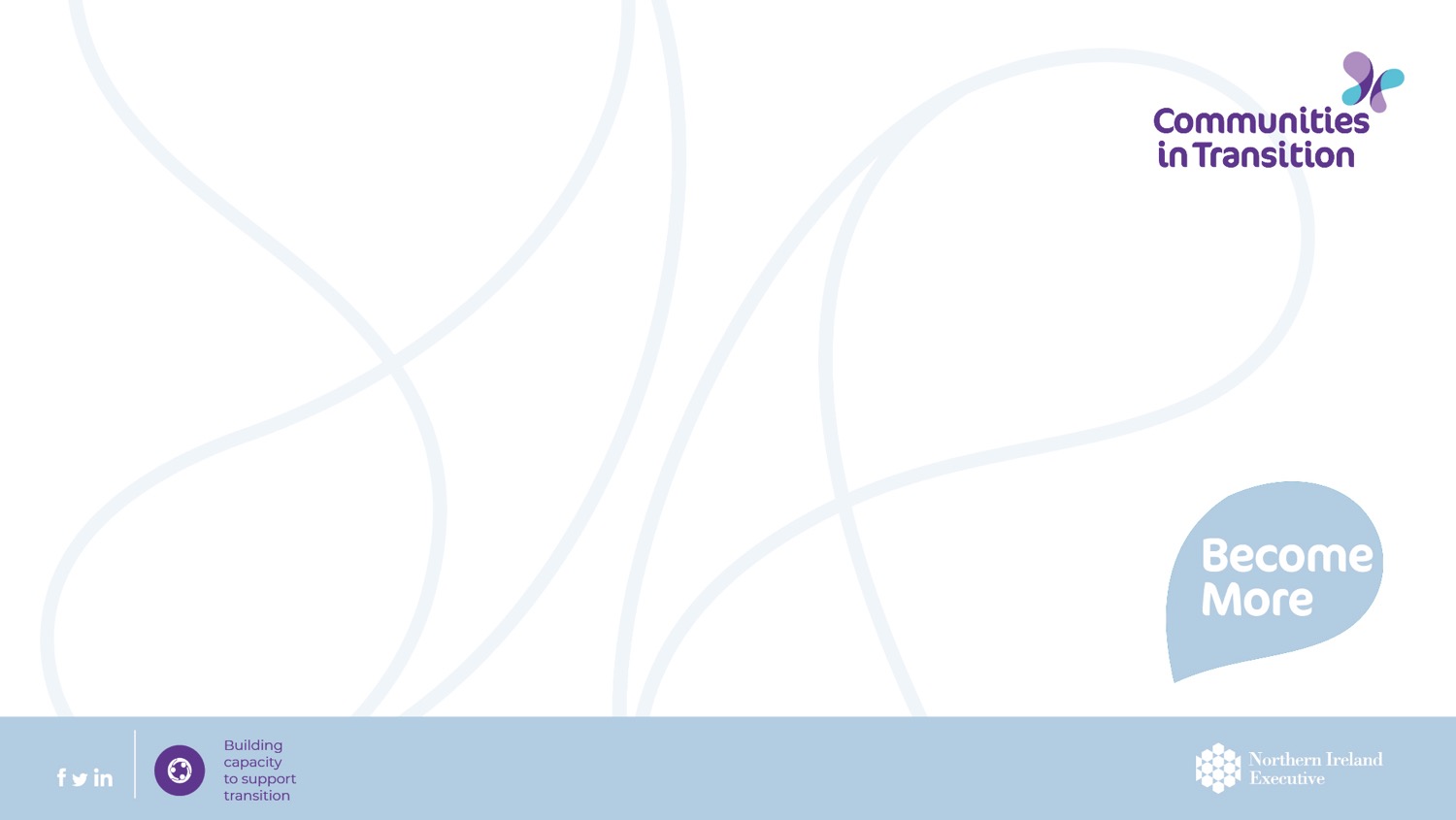 Area Based Approach
While there may be a number of individual projects being delivered within each area, these should be delivered in a joined up and collaborative way to affect change across the whole area.

Pace of delivery across the CIT sites should meet the needs and capacity of the community – taking more time in one area should not slow progress in another.

An element of delivery in each project can take place in neighbouring Areas of Influence, where it is clear that there is a significant impact on the core CIT area. 

We are aware that there are other areas which could be considered as CIT areas – we will continue to work with Ministers and consider options to expand the approach.
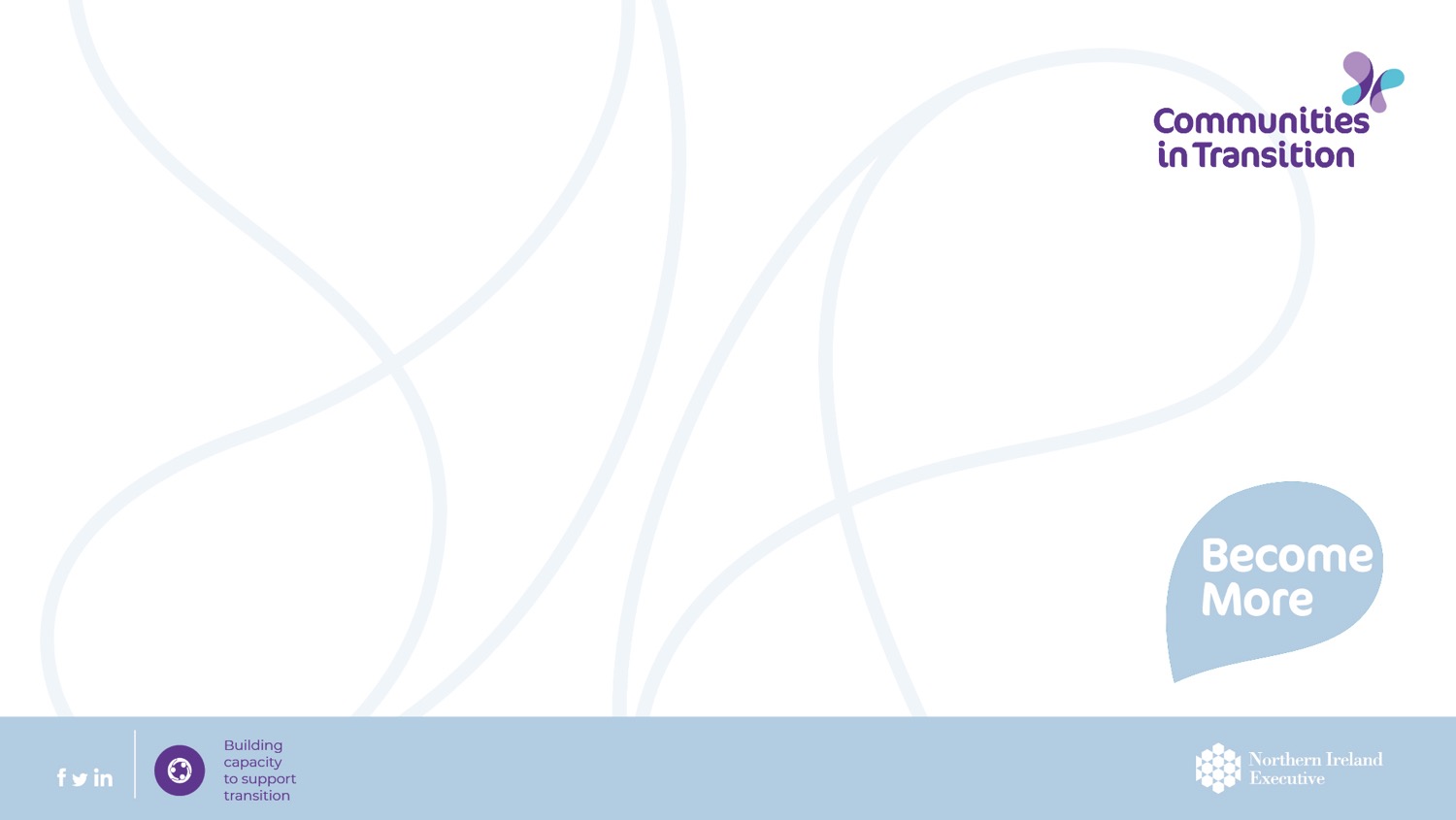 Local Co-ordination
During our consultation process we heard that communities can at times find it difficult to access government departments, agencies, etc.

The Communities in Transition Team will continue to support delivery at a local level through our local co-ordination teams which were implemented during the first phase of the Project.

As we move out of COVID restrictions, the local teams will be more visible within your local area.

Offices and space for meetings have been leased in all 8 CIT areas
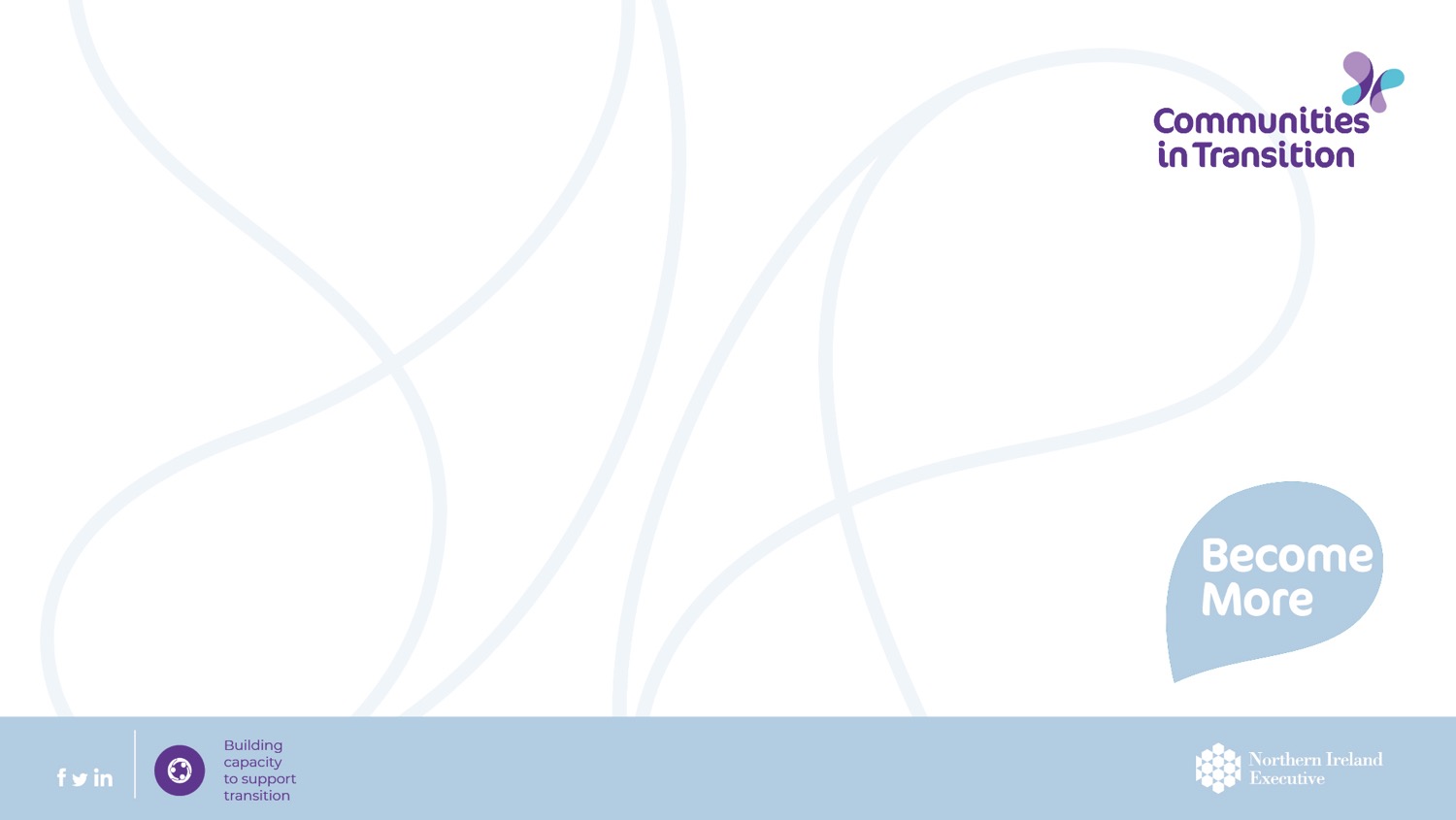 Behaviours Framework
As a safeguard to ensure that funding through the Project supports only those initiatives which support the overall goals of the Tackling Paramilitarism Programme, a Behaviours Framework has been developed (which is based on the updated Ministerial Code of Conduct) and has been implemented during the first phase of CIT.

The Behaviours Framework includes positive affirmation that delivery partners are committed to non-violence, to upholding the rule of law, and to working collaboratively, among others.

Agreeing to the Behaviours Framework is a requirement for any organisation involved in the Communities in Transition project.

A breach of the Framework may result in the termination of the project.
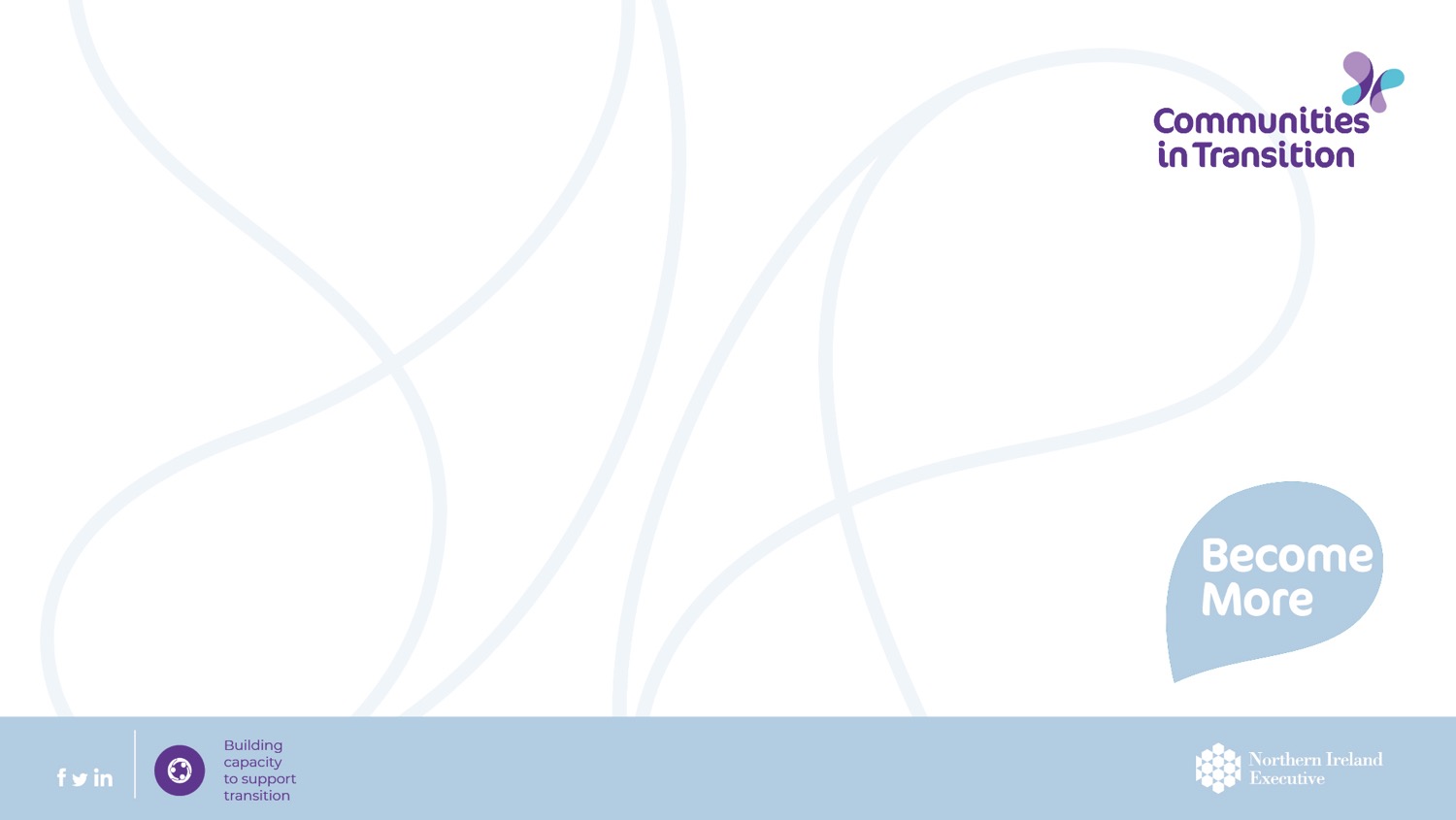 Theory of Change
Discussions that we had with communities during the initial stages of the Project highlighted three key challenges which we should ultimately seek to address:

Factors which relate to how paramilitary organisations continue to recruit members;
Factors which allow paramilitary organisations to continue to legitimise their existence; and
Factors which allow paramilitary organisations to claim to ‘speak for’ and exert coercive control in an area.

No single project can directly address these factors alone, but taken together they can start to narrow the ground which is exploited by paramilitaries and criminal elements.
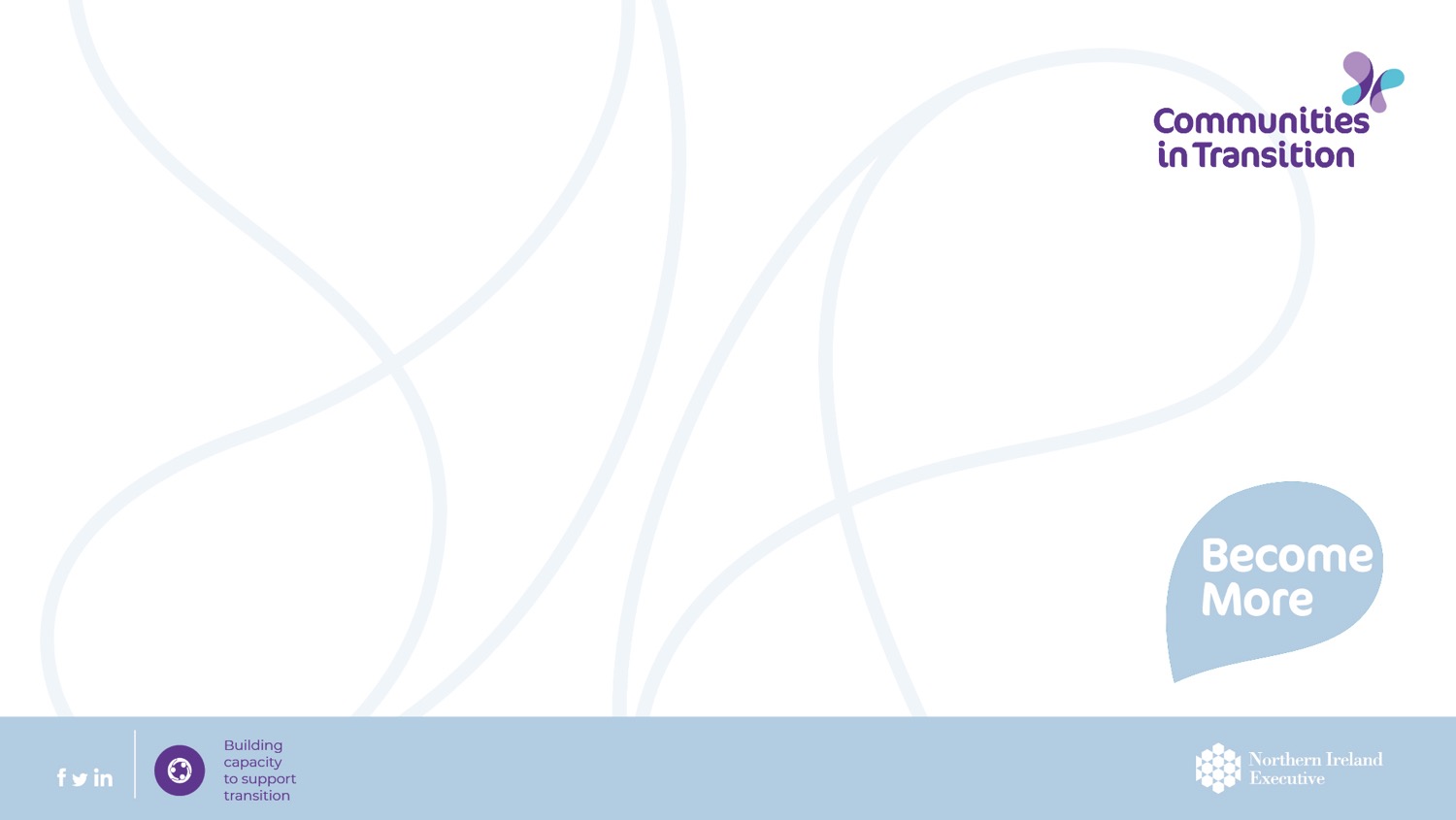 Theory of Change
Engagement around these issues identified a number of themes for intervention.

Health & Wellbeing: Acceptance that drugs and addiction were key drivers for exploitation of communities and recruitment of individuals. Early signs of issues are often difficult to spot and interventions can come too late.

Community Safety: Low levels of confidence in the PSNI and lack of understanding of the criminal justice system can lead to an adversarial relationship which can see others claim to ‘police’ communities.

Cultural activities: Widespread perception that apparent dominance of paramilitary involvement in cultural activities reinforces level of control they have in areas.
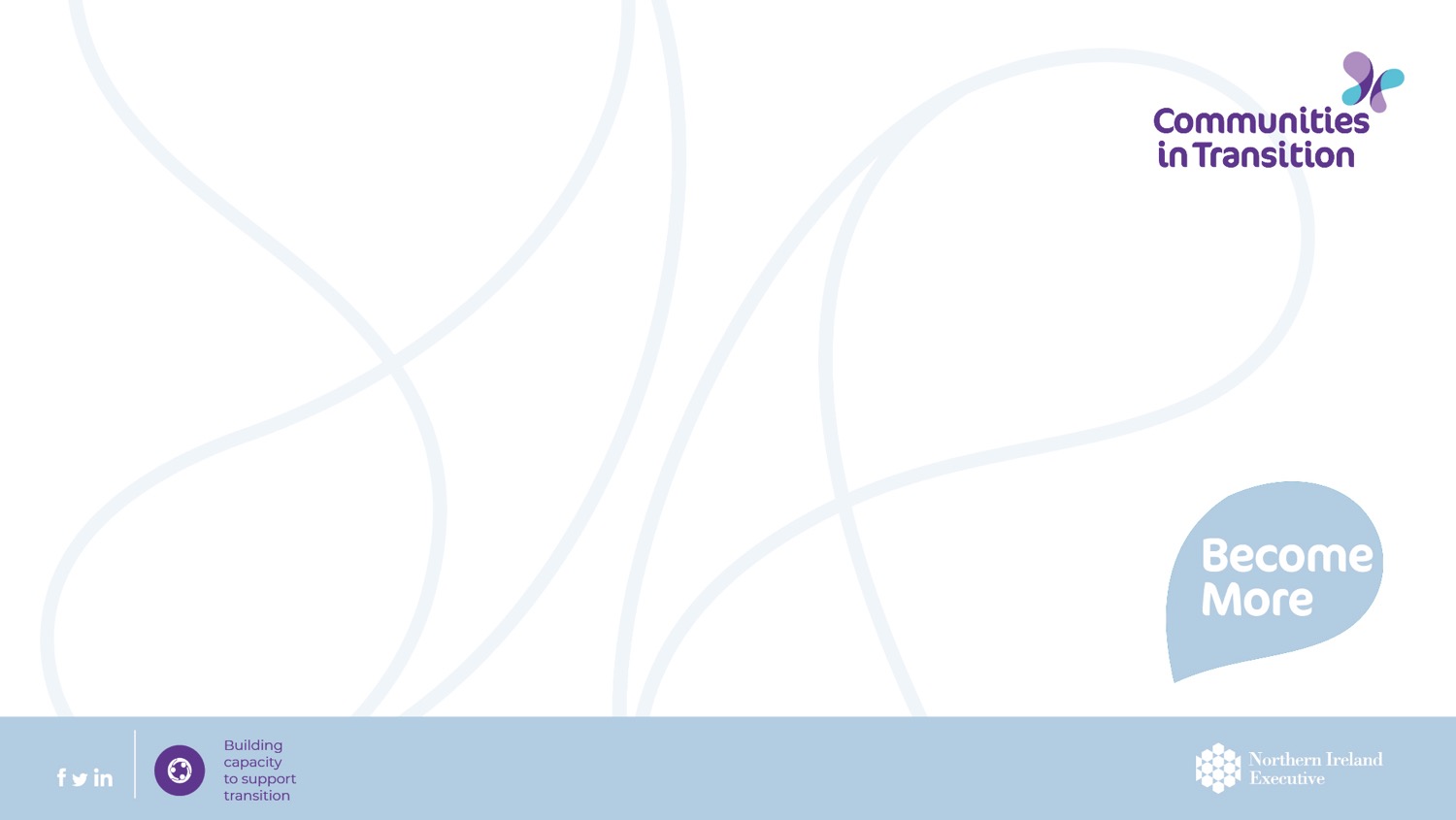 Theory of Change
Youth Provision: Young people were noted as being particularly at risk of being drawn into criminal behaviour in all 8 areas even though there is significant funding of statutory and community based youth interventions.

Community Development: Capacity in some areas is particularly low or fragmented which creates a void where more malign elements can step in to claim to speak for the community.

Personal Transition: A challenging theme which seeks to support those who are most at risk of becoming involved in paramilitary or criminal behaviour. There is an acceptance though that these individuals often present with complex issues and need significant tailored support from numerous agencies.
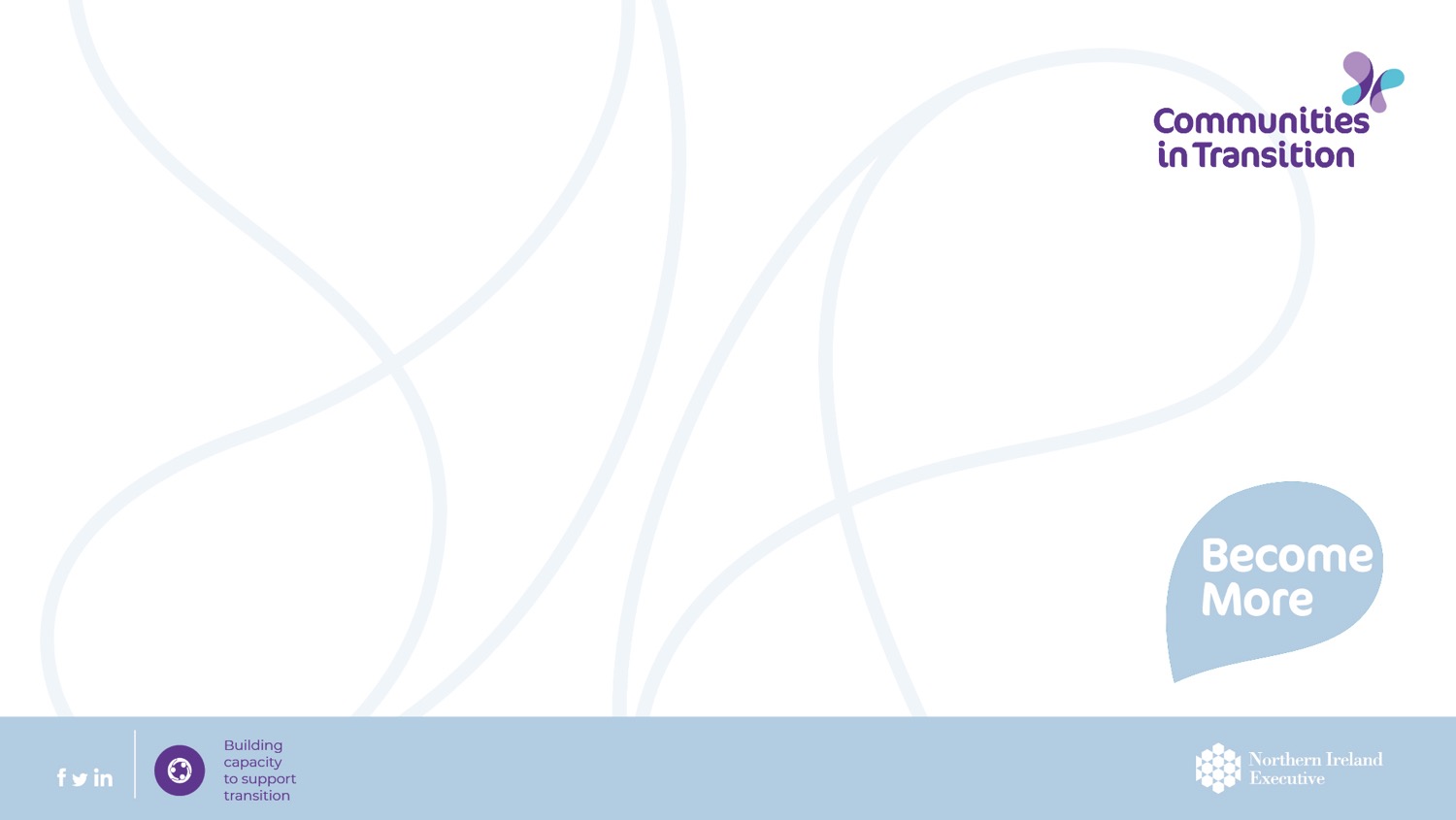 Theory of Change
Support Ex-Prisoner Supports: Despite commitments over the past 20+ years, there is a sense that members of the ex-prisoner community and their families have not been able to fully re-integrate to society. There is a risk that criminal elements could exploit this perception by claiming that peaceful means have not accrued benefits for those involved.

Restorative Practice: Broad support across all 8 areas for more use of restorative methodologies including schools, statutory bodies, etc. to prevent the escalation of local issues.

These themes are varied and don’t apply in all areas. Interventions are tailored to meet the priorities within individual areas.
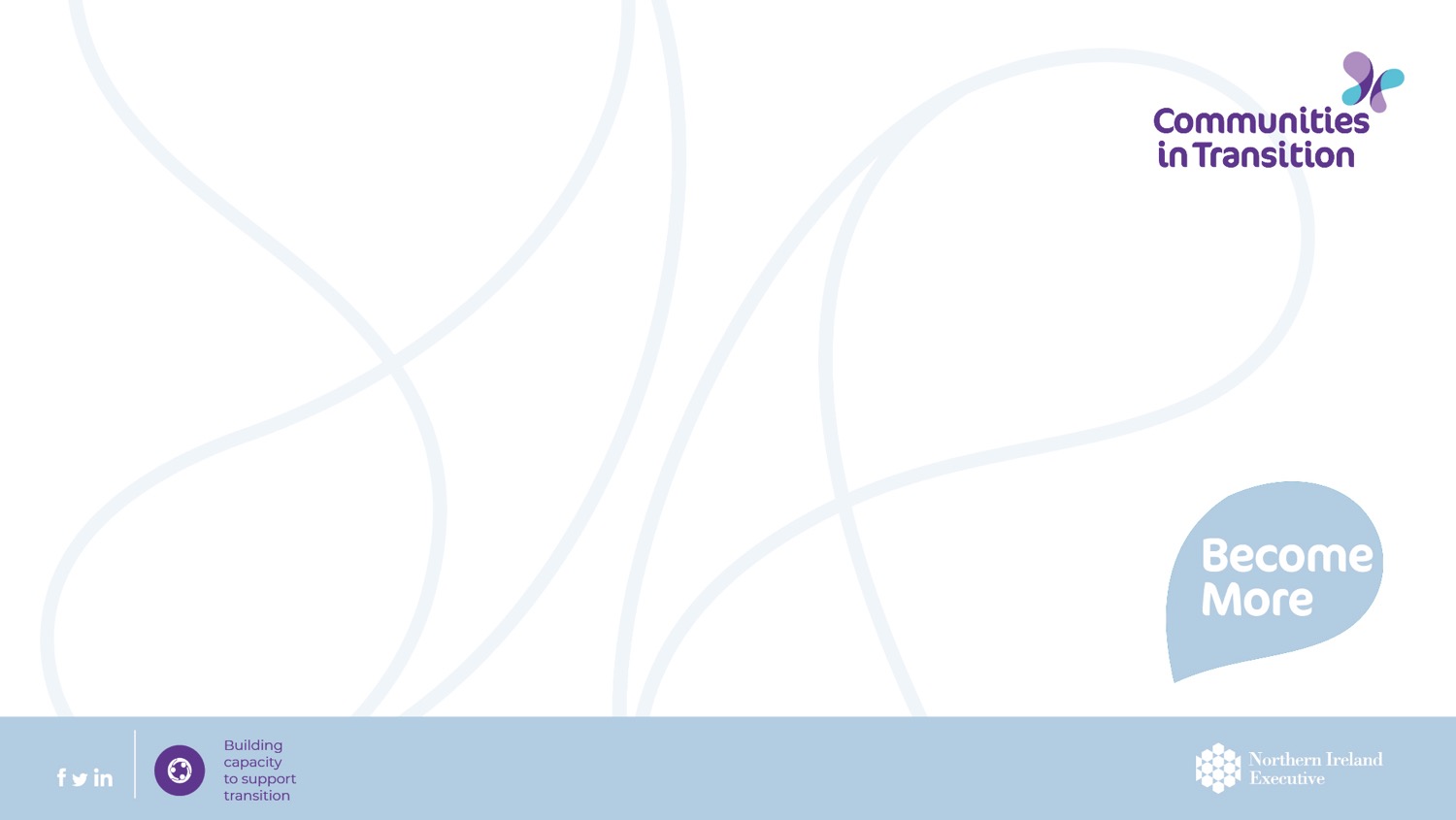 Theory of Change
Interventions supported through the Communities in Transition are focused on these core themes and how impact can be achieved through them. The approach taken in developing projects has three core elements:

Increasing participation: Empowering more people to take an active role in community life, increasing the agency of voice of the community overall.

Developing skills: Building the skills, knowledge and confidence of those who live and work in these communities.

Improving collaboration: Appreciate and build on positive work within communities with support from statutory bodies to achieve sustained impacts.
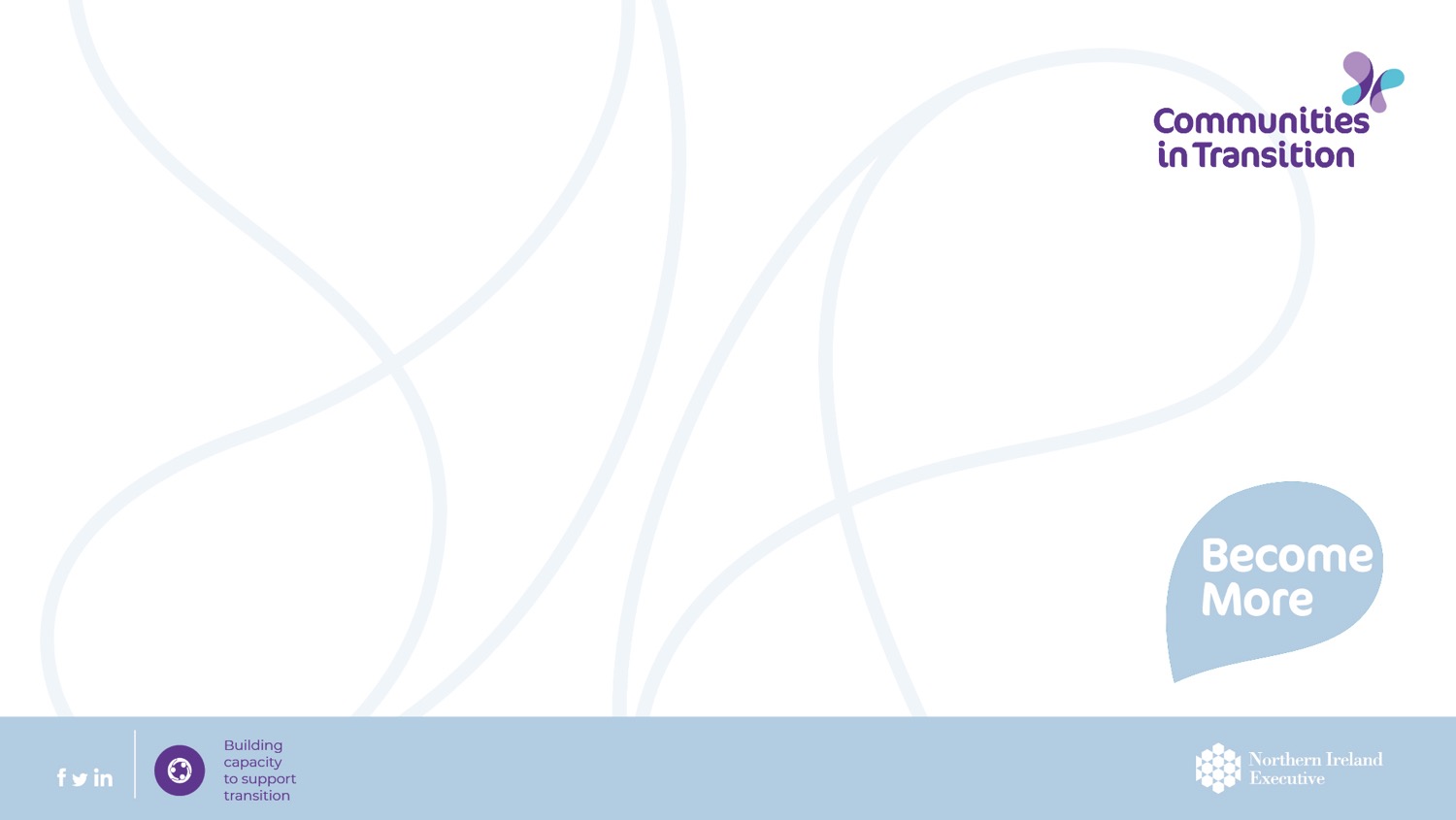 Achieving Impact
It is the combination of what we deliver and how we deliver it that will achieve a lasting impact – we recognise that this will take time and progress through a number of stages.

Enable: Project activities are supported to ensure that the community is fully involved in addressing underlying and barriers to participation.

Empower: Projects will take an assets based approach. Opportunities will be sought to support local engagement initiatives and build connections with other funders.

Embed: Good practice identified through the Project is sustained to transition communities into confident, resilient, accessible places free from coercive control.
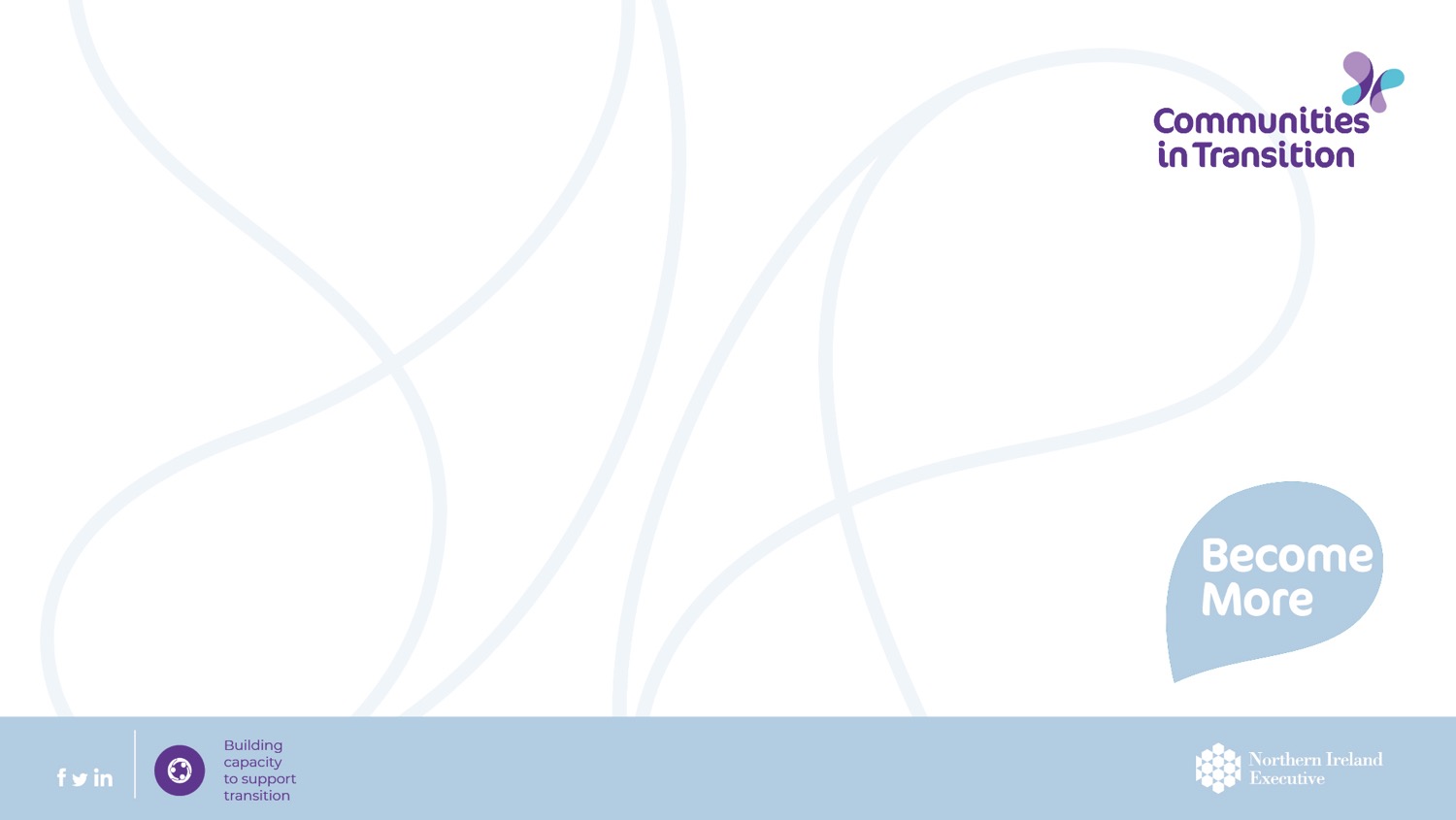 Achieving Impact
Projects supported through the Communities in Transition Project should be clearly focused on these issues and these core themes.

We must all continue to challenge ourselves throughout delivery to ensure that the activities we are involved in have the potential to address the underlying issues and achieve positive outcomes.

There will be more qualitative evaluations across the areas of focus on an ongoing basis during this phase to assess how we are changing areas.

The Project will link – and be asked to demonstrate impact – to the Tackling Paramilitarism Programme benefit ‘Increase in Community Resilience.’
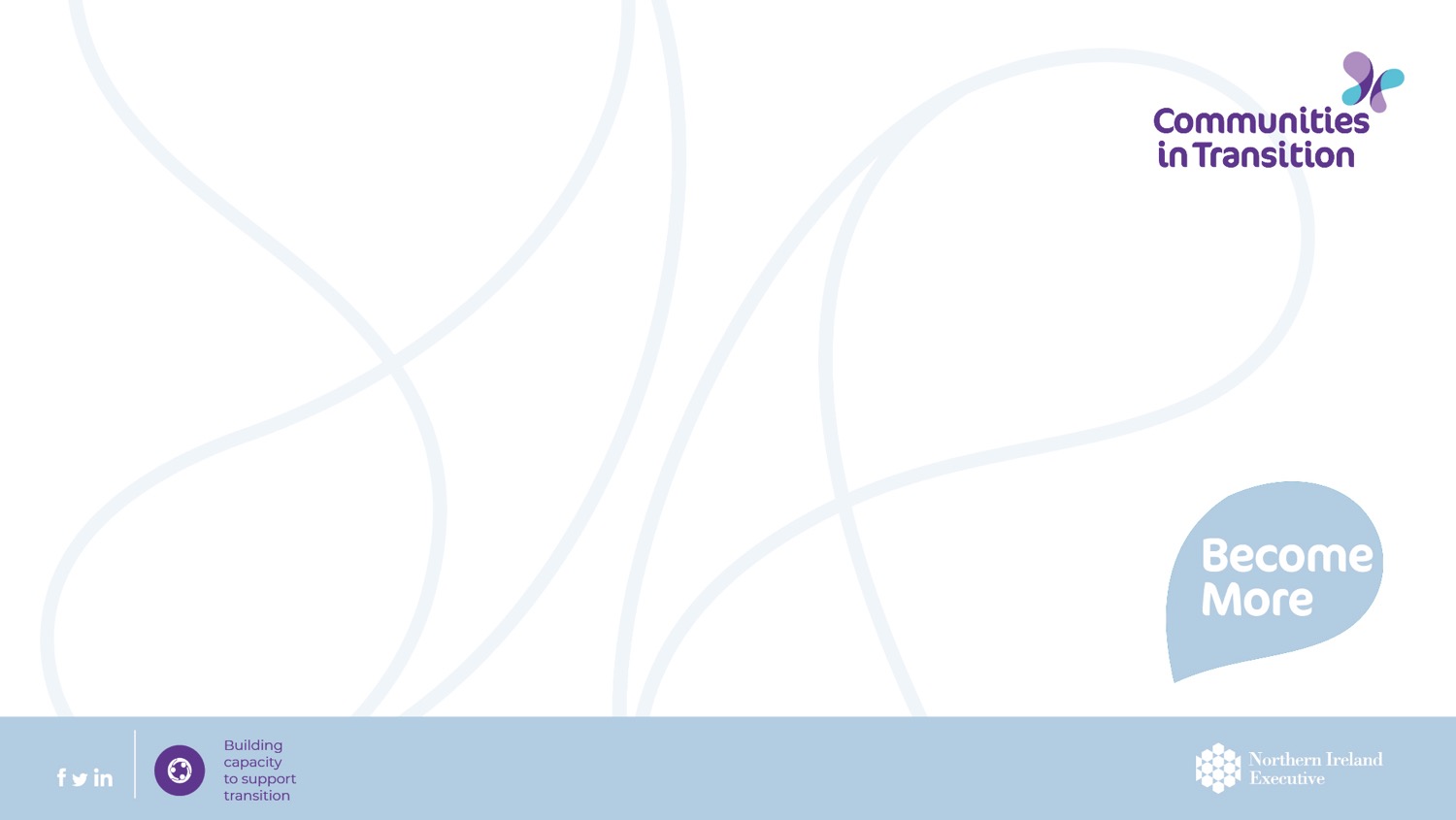 Communication
With thanks to feedback from our current delivery partners and wider stakeholders, we have developed a core Communities in Transition brand that will be implemented from the start of all Phase 2 projects.

The branding will help improve visibility of the Project across local areas and ensure it has a clear and distinct presence.

A communications protocol will form part of new contracts to ensure the positive impacts being achieved by projects are recognised and celebrated.
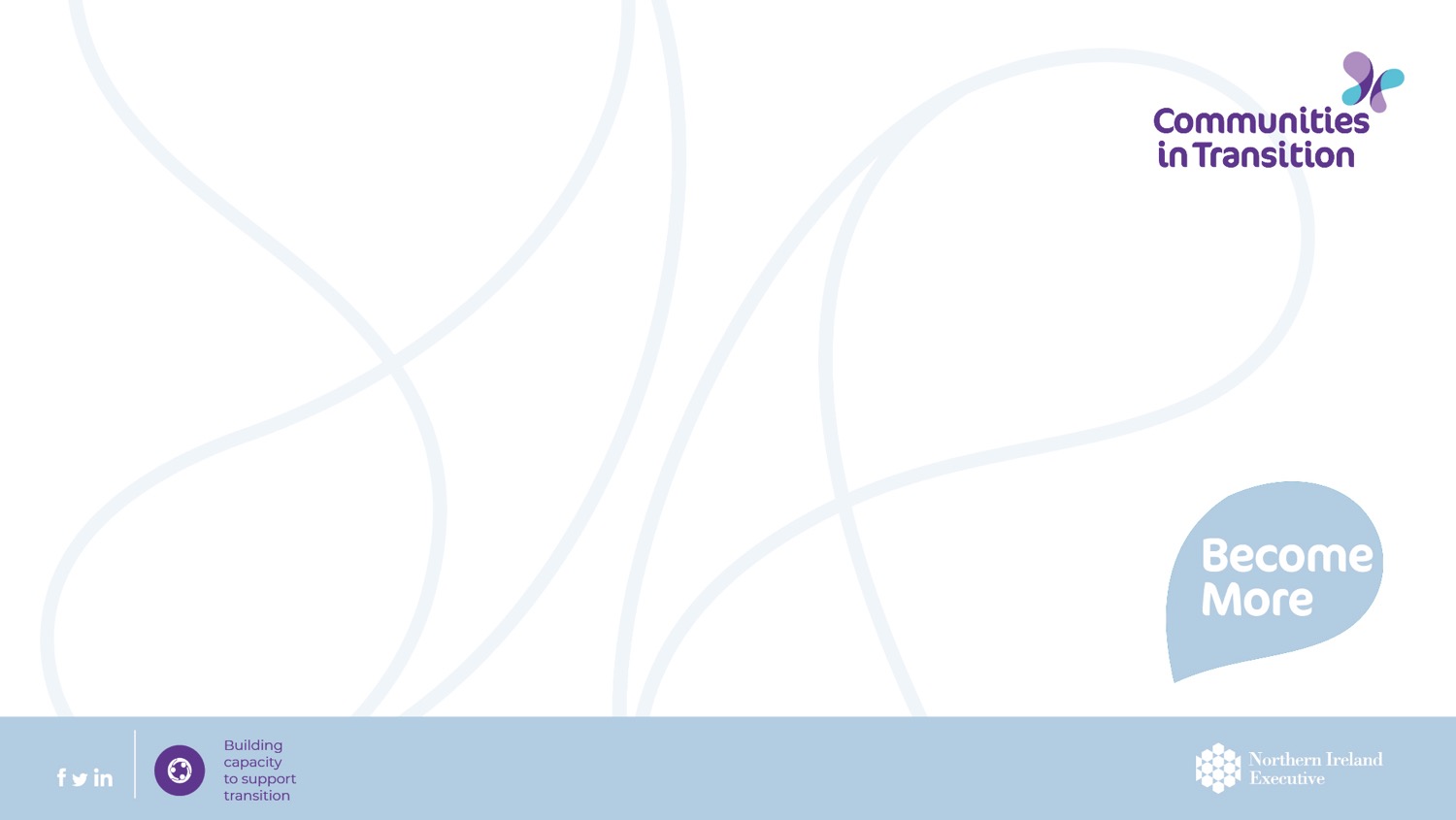 What were the priorities in Shankill?
Health & Wellbeing issues and concerns were identified as a driver for criminality, particularly in relation to drug dealing, extortion and illegal money lending 

Community Safety and Policing issues – confidence in policing was low and many felt it was difficult to get local issues resolved

Lack of clarity and understanding processes associated with criminal  justice system

Young people identified as being at risk of recruitment by 
     paramilitary organisations
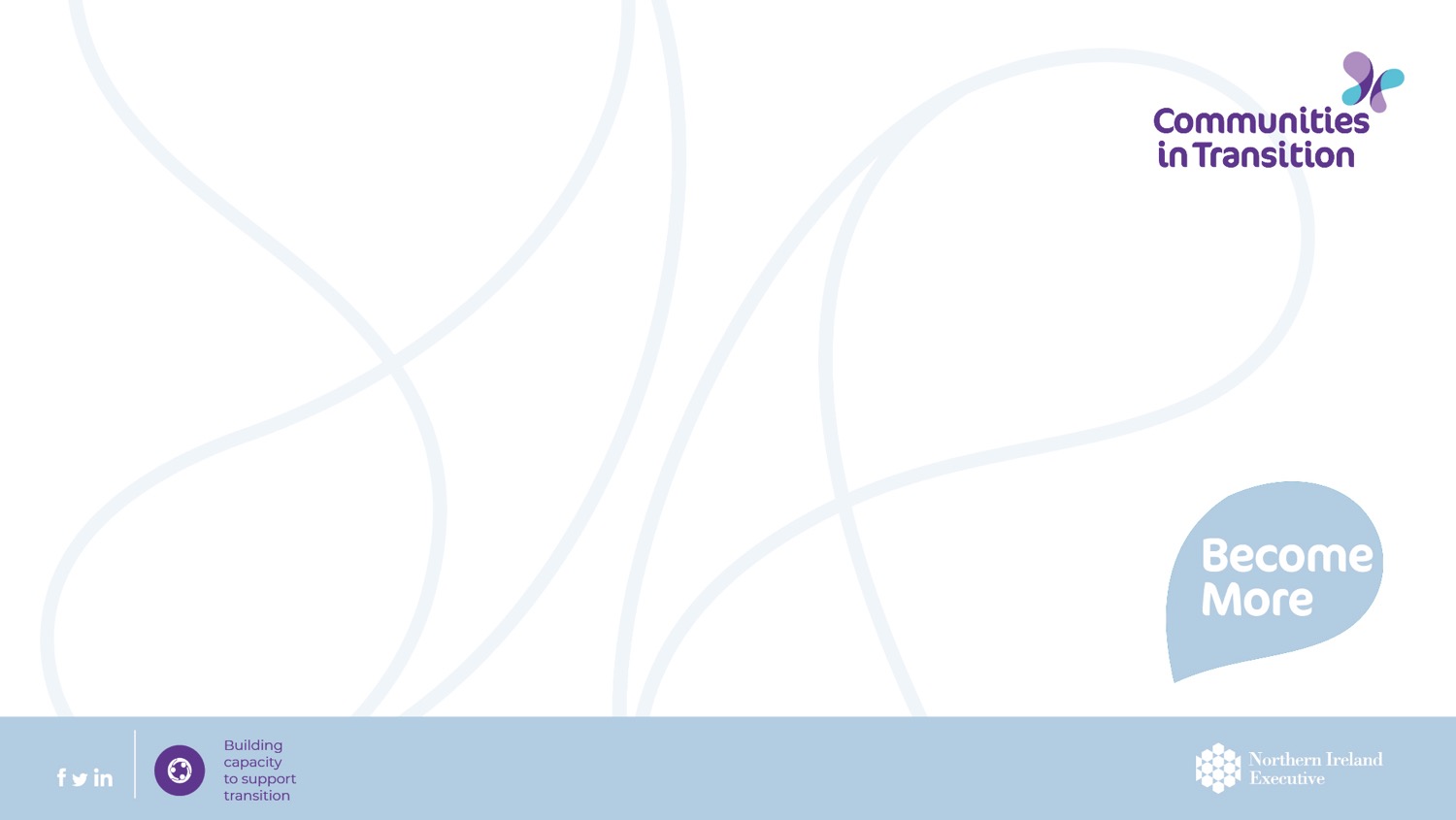 What were the priorities in Shankill?
Young people felt that culture and identity was under threat and they were unable to express themselves as loyalist without ridicule 

It was evident there was a well developed infrastructure in terms of capacity, however, there was lack of co-ordinated community development

Need for Restorative Practice and Restorative Justice to empower communities to take an active role in resolving local issues

Isolation and marginalisation of the Ex-Prisoner community
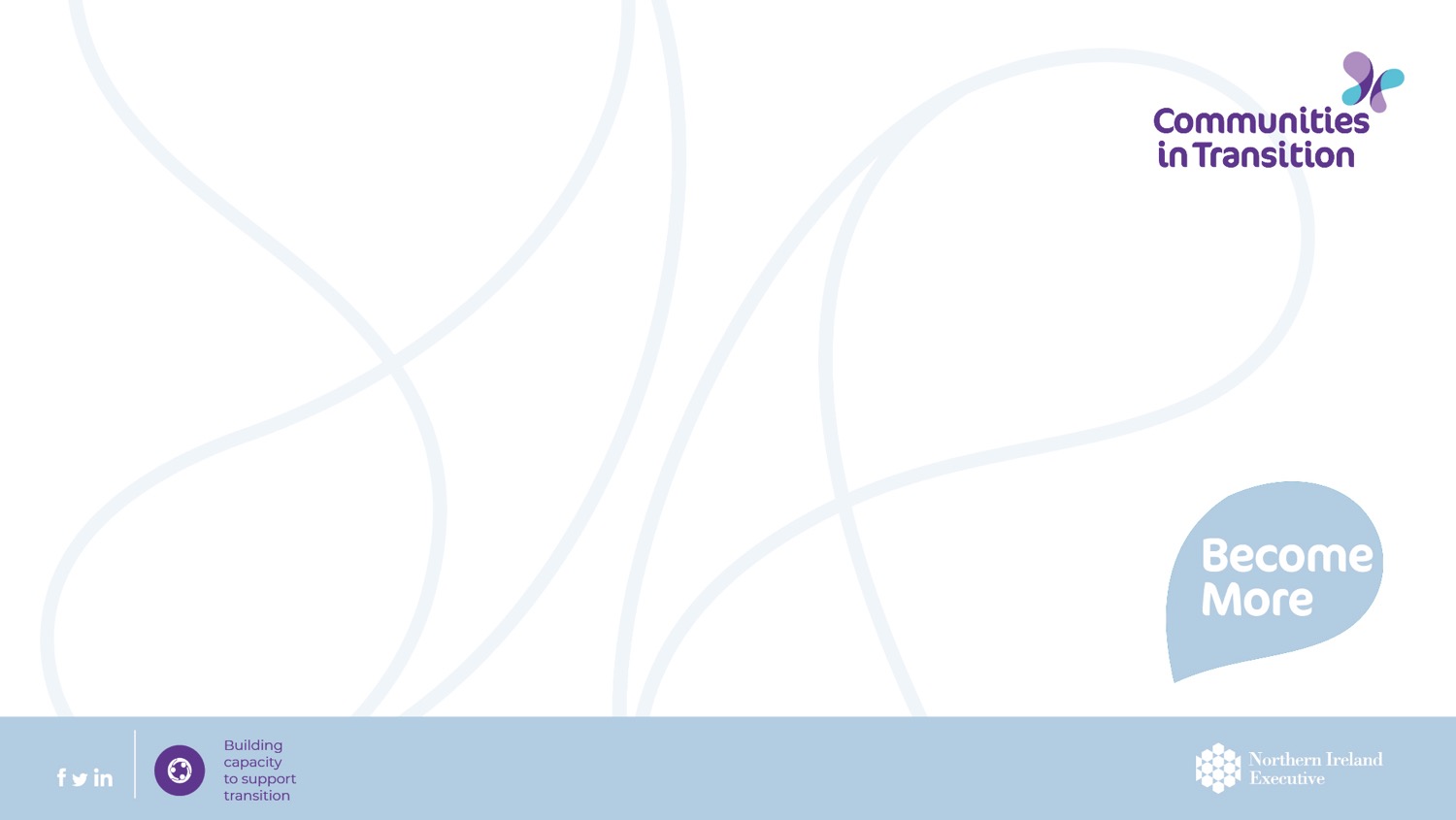 Delivery during Phase I
During CIT Phase I the following projects were delivered:

Capacity Building 
Arts & Culture 
Health and Wellbeing
Community Safety & Policing
 
Regional Restorative Practice (continuing into Phase II) 
Regional Personal Transition (continuing into Phase II)
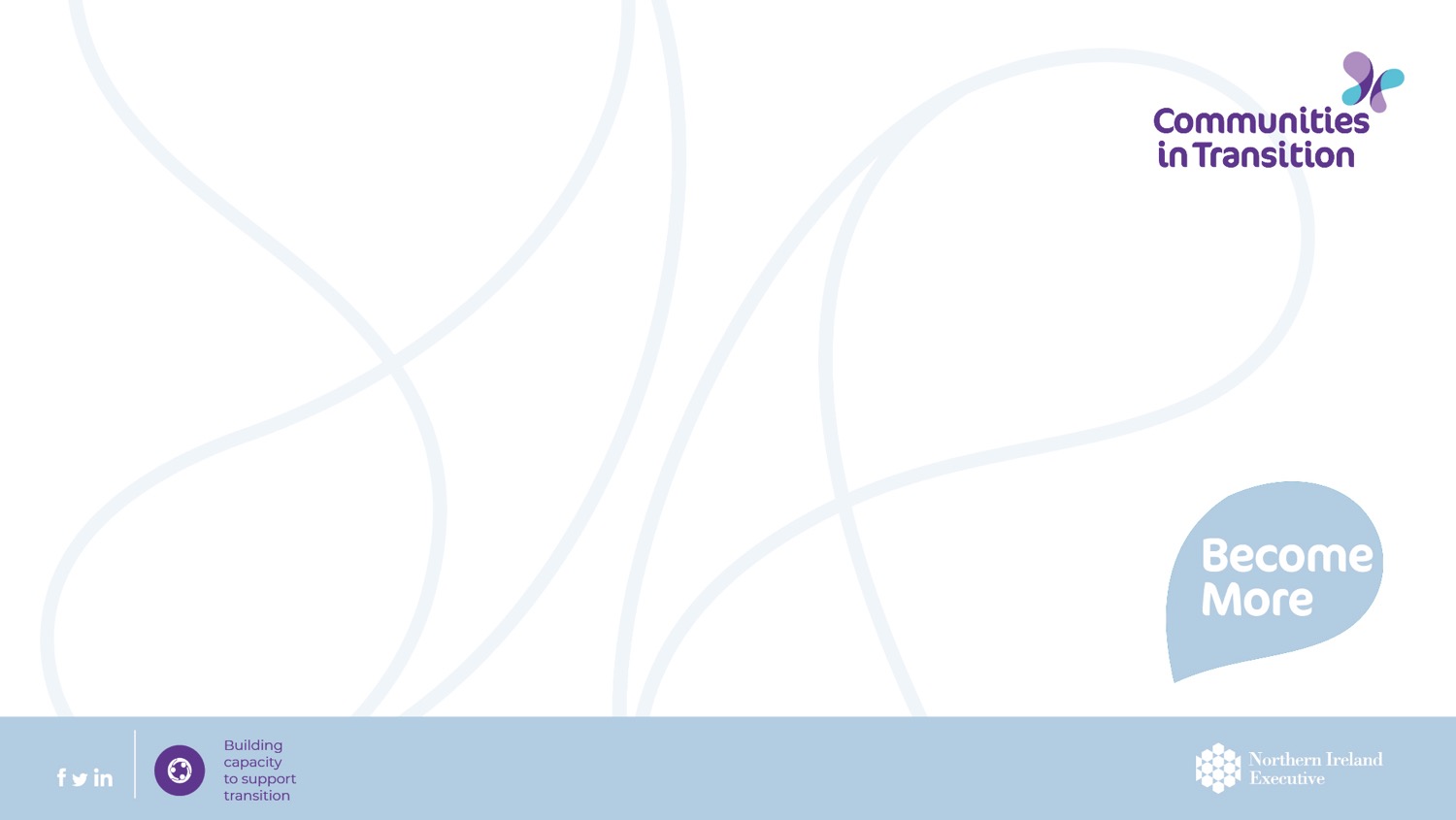 Tackling Paramilitary Activity, Criminality and Organised Crime Programme
The Communities in Transition Project is just one aspect of the NI Executive’s Action Plan on Tackling Paramilitary Activity, Criminality and Organised Crime.

The Programme funds a wide variety of activity, such as policing responses, dedicated women’s programmes, and a number of youth interventions – to name a few.

Achieving a lasting impact on these issues will require all parts of the Programme working together.
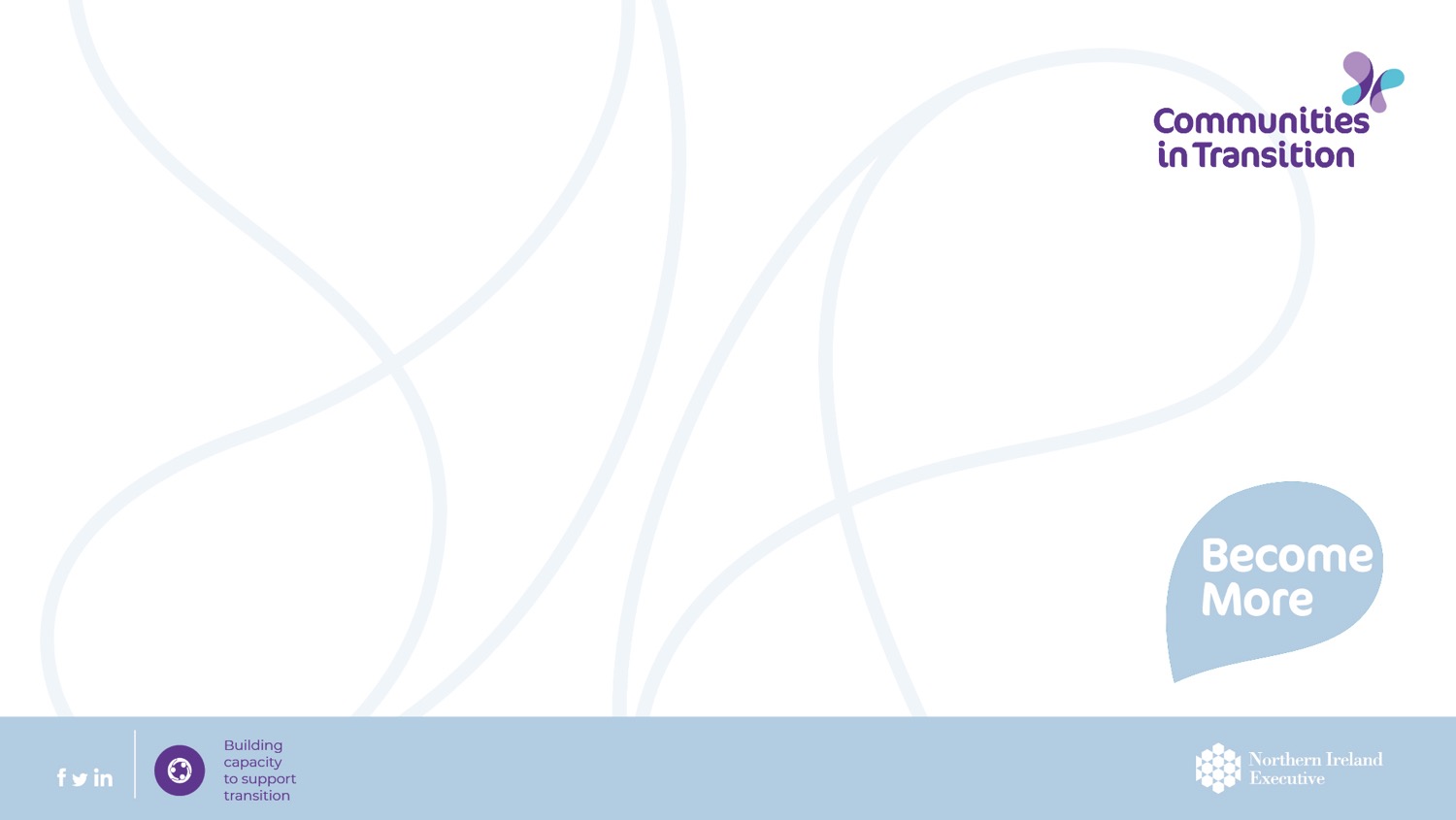 Phase 2 Overview
In July 2020, the NI Executive agreed in principle that subject to budget availability the Tackling Paramilitary Activity, Criminality and Organised Crime Programme should be extended to support delivery from April 2021 – March 2024.

Following discussions between the NI Executive and HMT a budget for the Programme was confirmed in late February 2021.

The Communities in Transition Project will be supported through a contribution of £10m over three years.

We will continue to work with Ministers to identify other funds that could be accessed to augment this allocation and support further delivery.
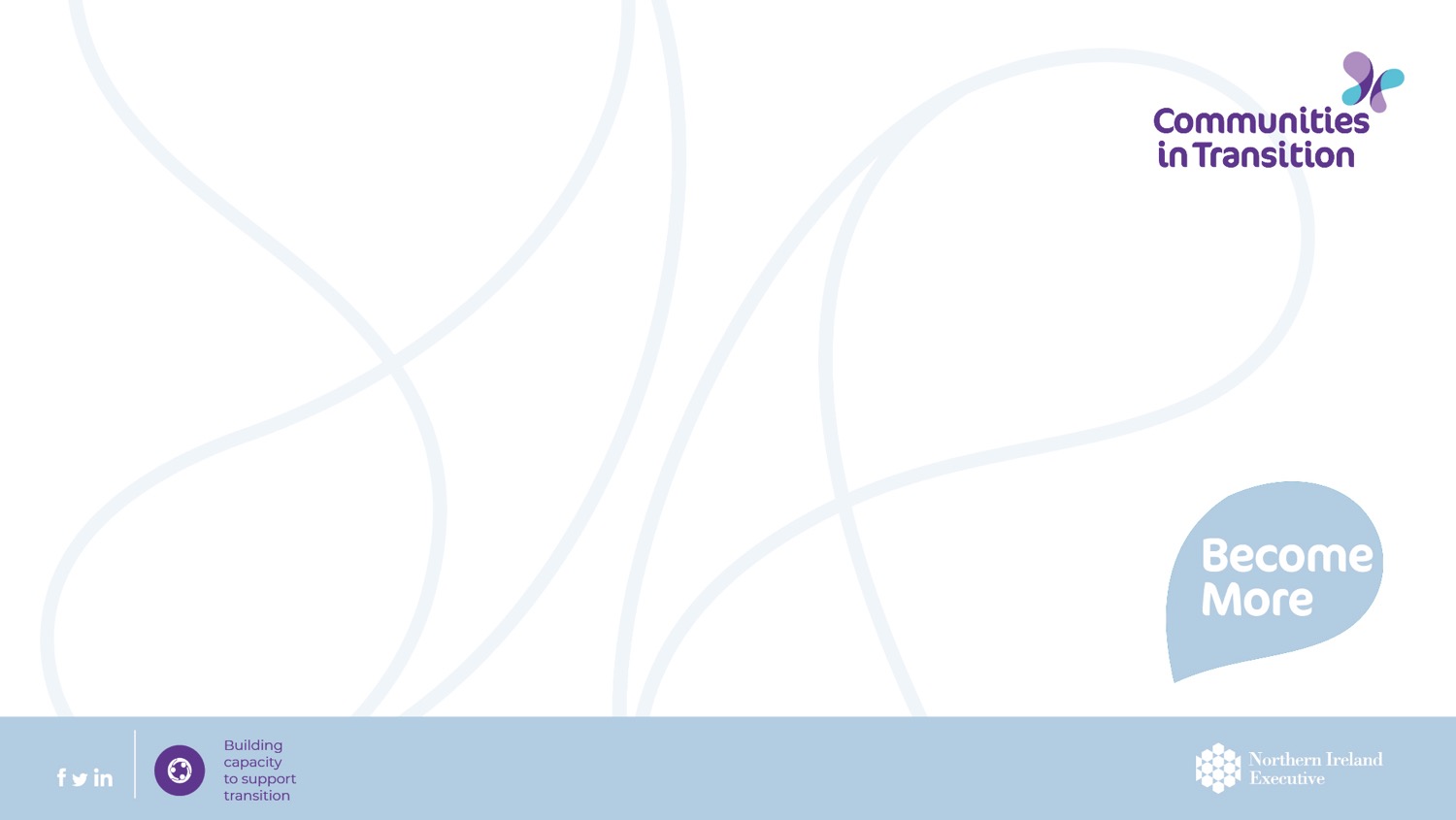 Plans for Shankill – Phase II
Health & Wellbeing
Community Safety & Policing
Capacity Building/Community Leadership
Youth

The following projects were commissioned in Phase I and have slightly longer contracts, which will continue into Phase II

Regional Restorative Practice
Regional Personal Transition
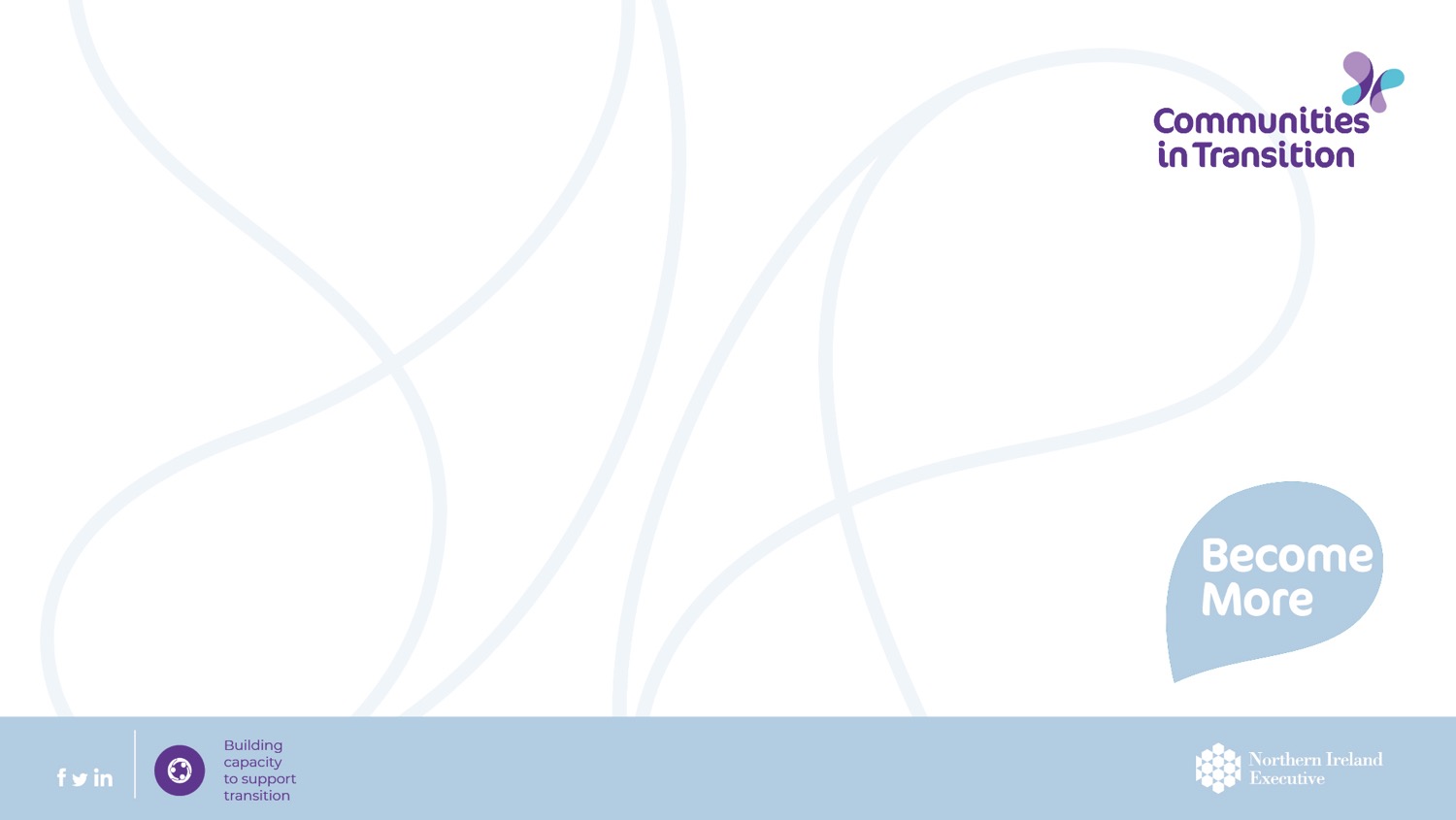 Health & Wellbeing
Phase II of the project will:

Provide ongoing development and support to community champions and befrienders recruited in Phase I to play a positive role in the community.

Include flexibility for the delivery partner to establish the key health and wellbeing issues in the community and respond appropriately.

Provide support for one to one targeted interventions where required.
 
Estimated contract value - £95k per annum
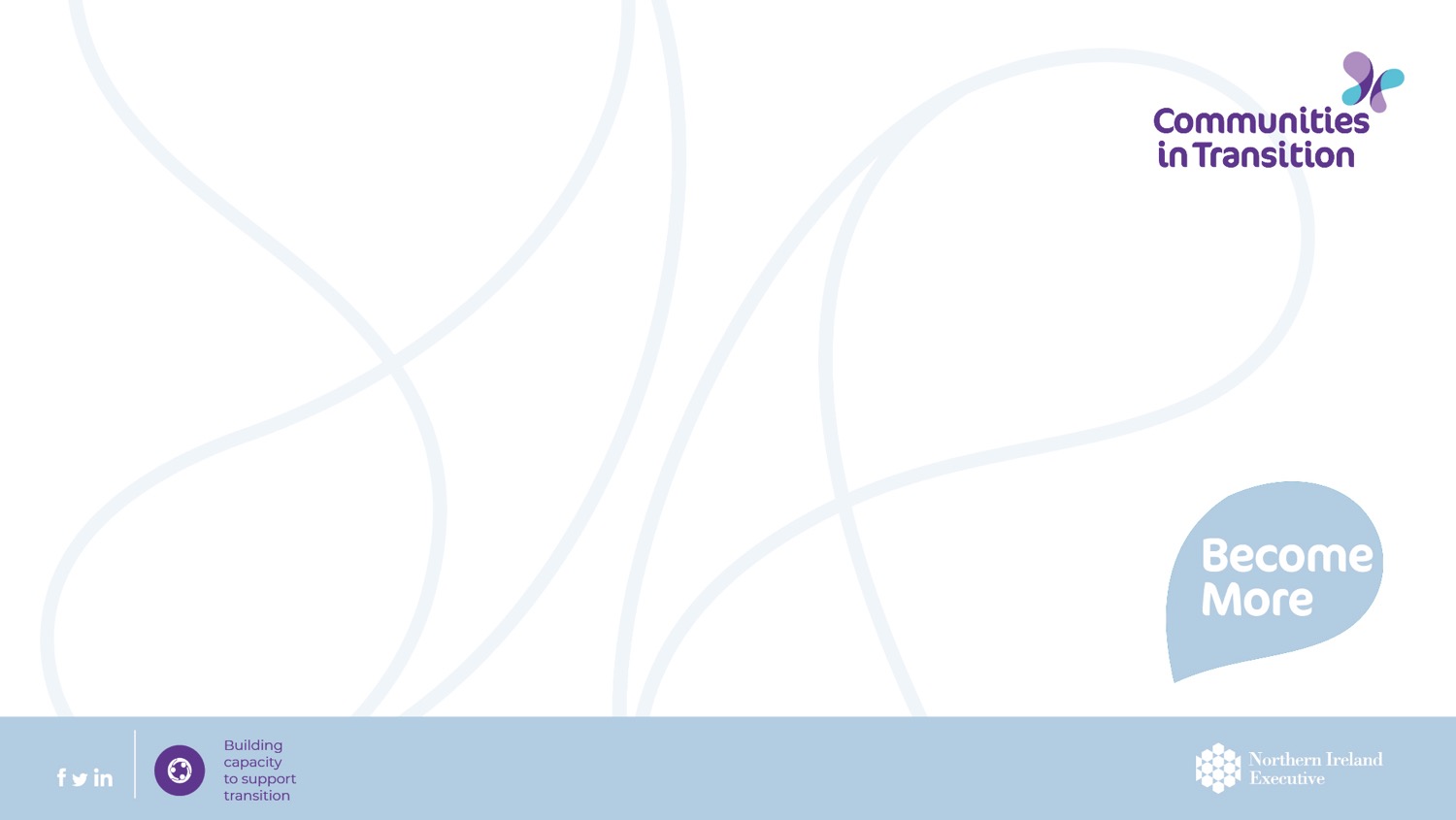 Community Safety and Policing
Phase II of the project will:

Provide support to continue the work of the community safety networks in Shankill and the existing Community Safety Network Forum

Have a renewed focus on community issues linked to the impact of Paramilitarism and coercive control in the area

Allow flexibility for the delivery partner in partnership with the community to identify the most appropriate response.

Estimated Contract value - £100k per annum
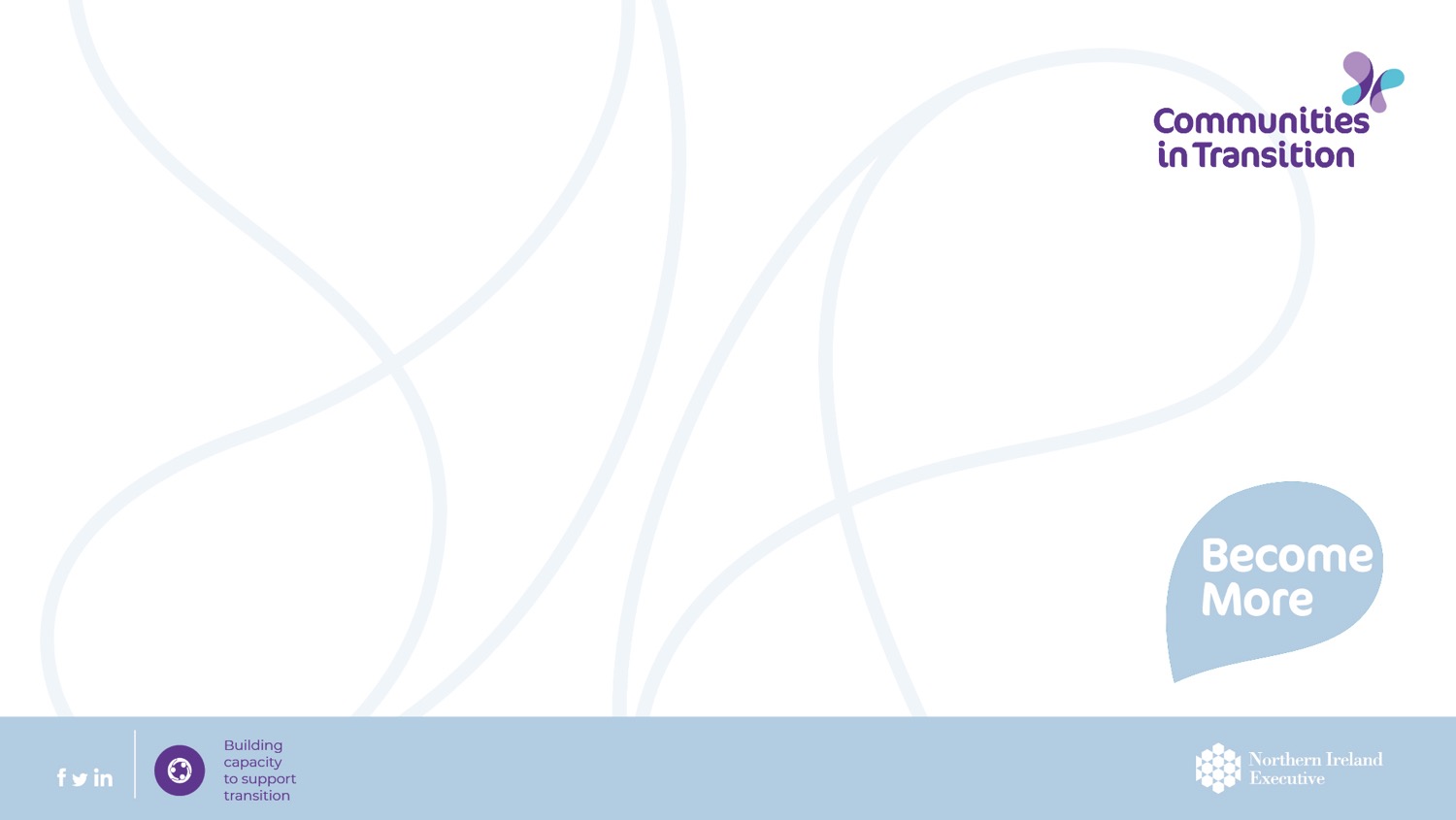 Youth
Project content is still being drafted.

Estimated contract value - £70k per annum
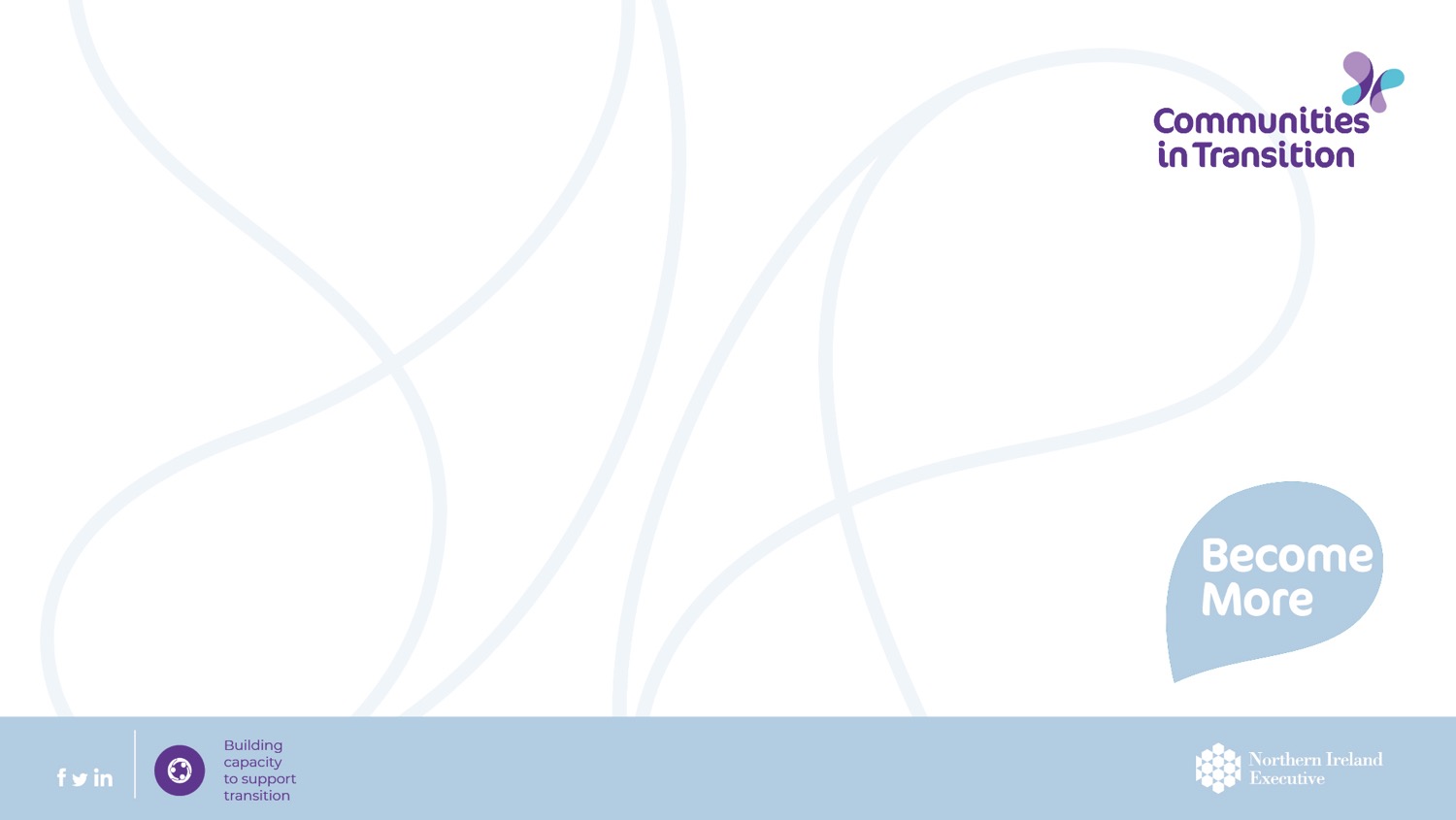 Capacity Building/Community Leadership
Phase II of the project will:

Provide capacity building to individuals who aspire to be role models in the community. 

Estimated contract value - £45k per annum
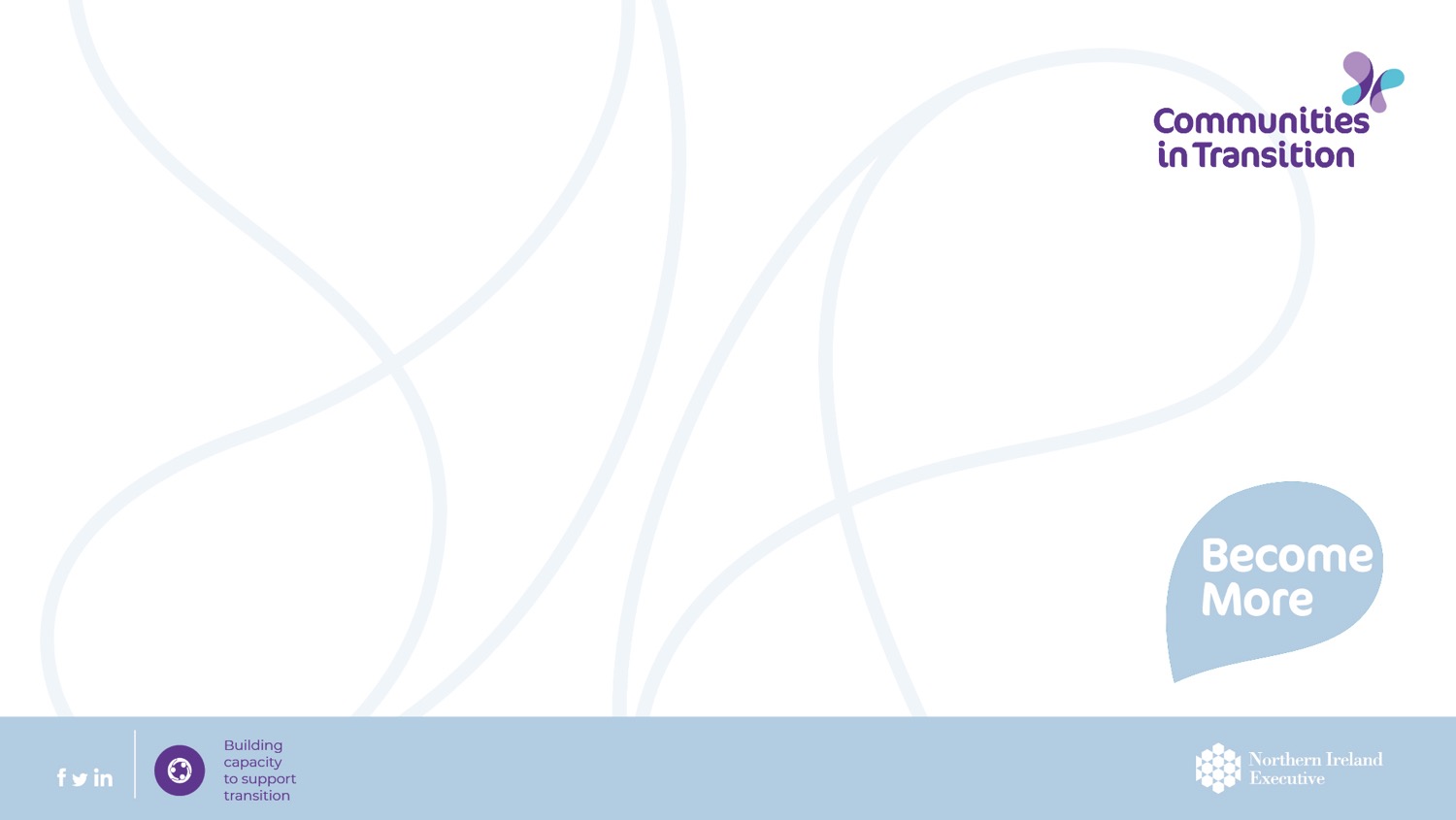 Ex-Prisoners Support Programme
Project will continue until March 2022 and is currently:

Working towards building acceptance of ex-prisoners in the community and realise the positive contribution to society they have to make

Providing support services including advocacy, welfare rights and mental health support

Contract value - £110,000 (covers 4 areas)
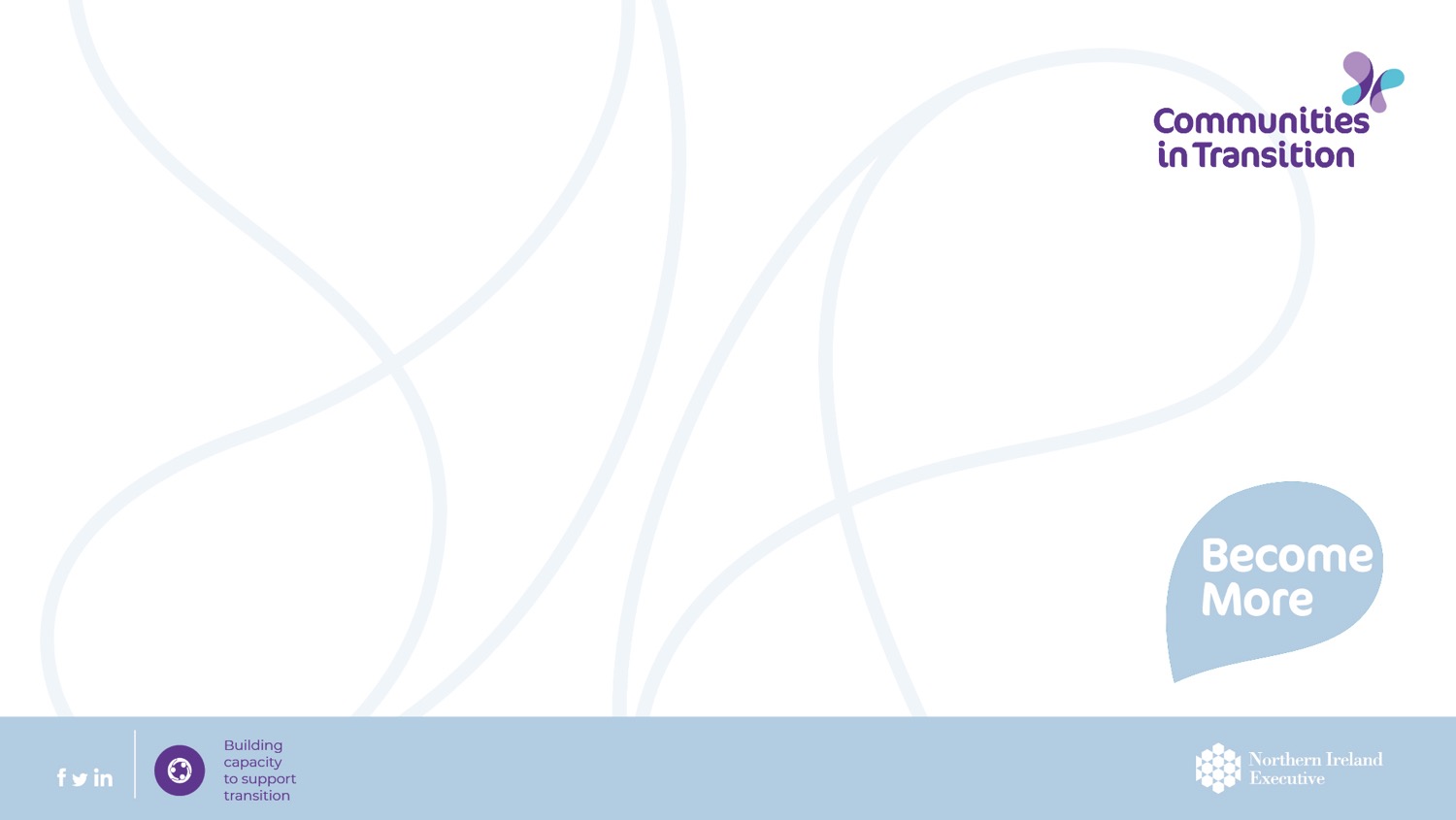 Restorative Practice
The Regional Restorative Practice Project runs until August 2021.

Named the STARS (Striving Towards A Restorative Society) Programme, it has been delivered across all 8 CIT areas of focus.

A separate engagement process will take place over the coming months to establish the key features and timings for a future version of this important initiative.
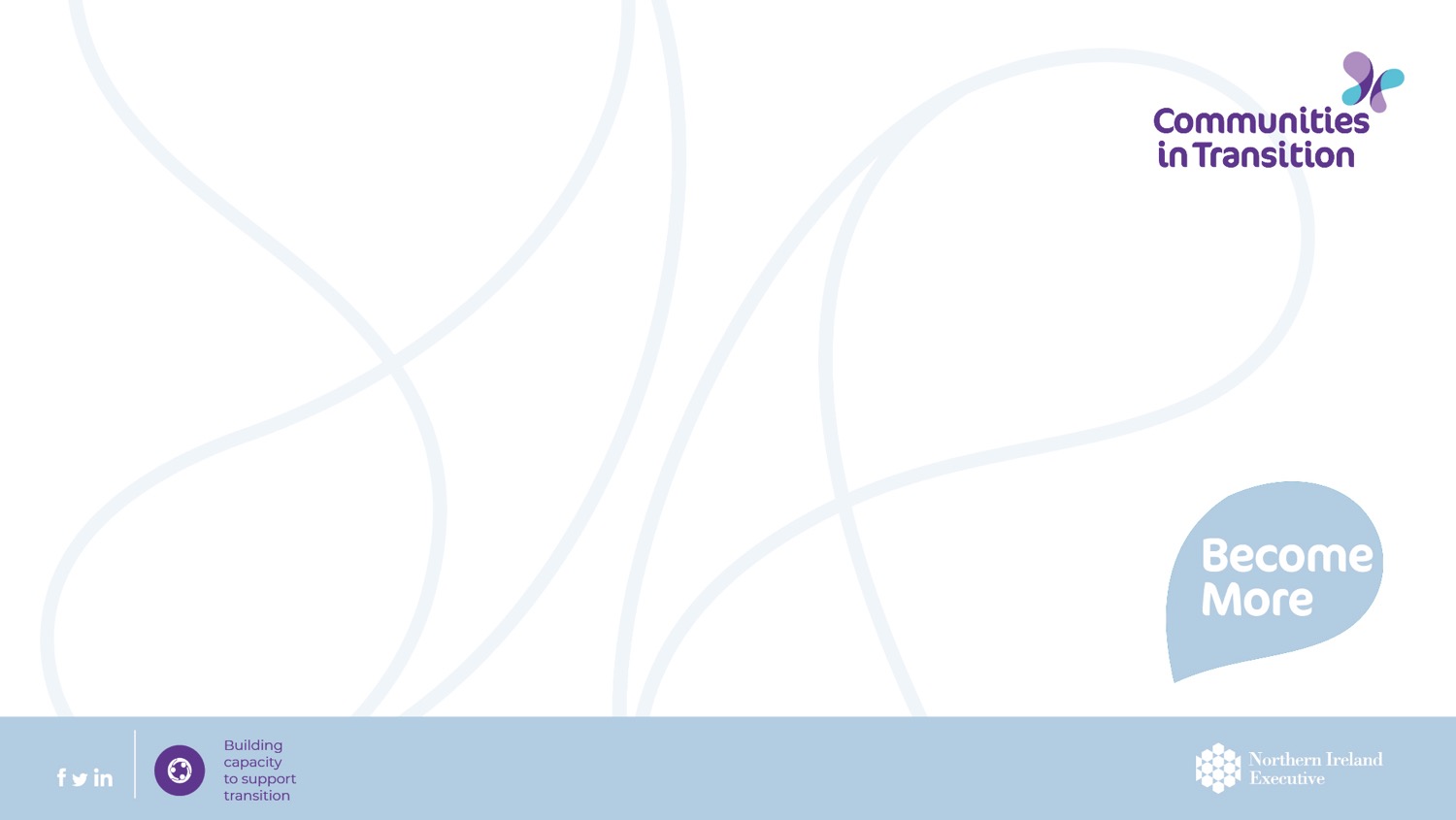 Format of Tender Response
AC1: Understanding of the Community Context

AC2: Key Personnel Experience

AC3: Methodology

AC4: Project Management Approach. This now also includes an optional section on forming partnerships and describing the roles of various partners in project delivery
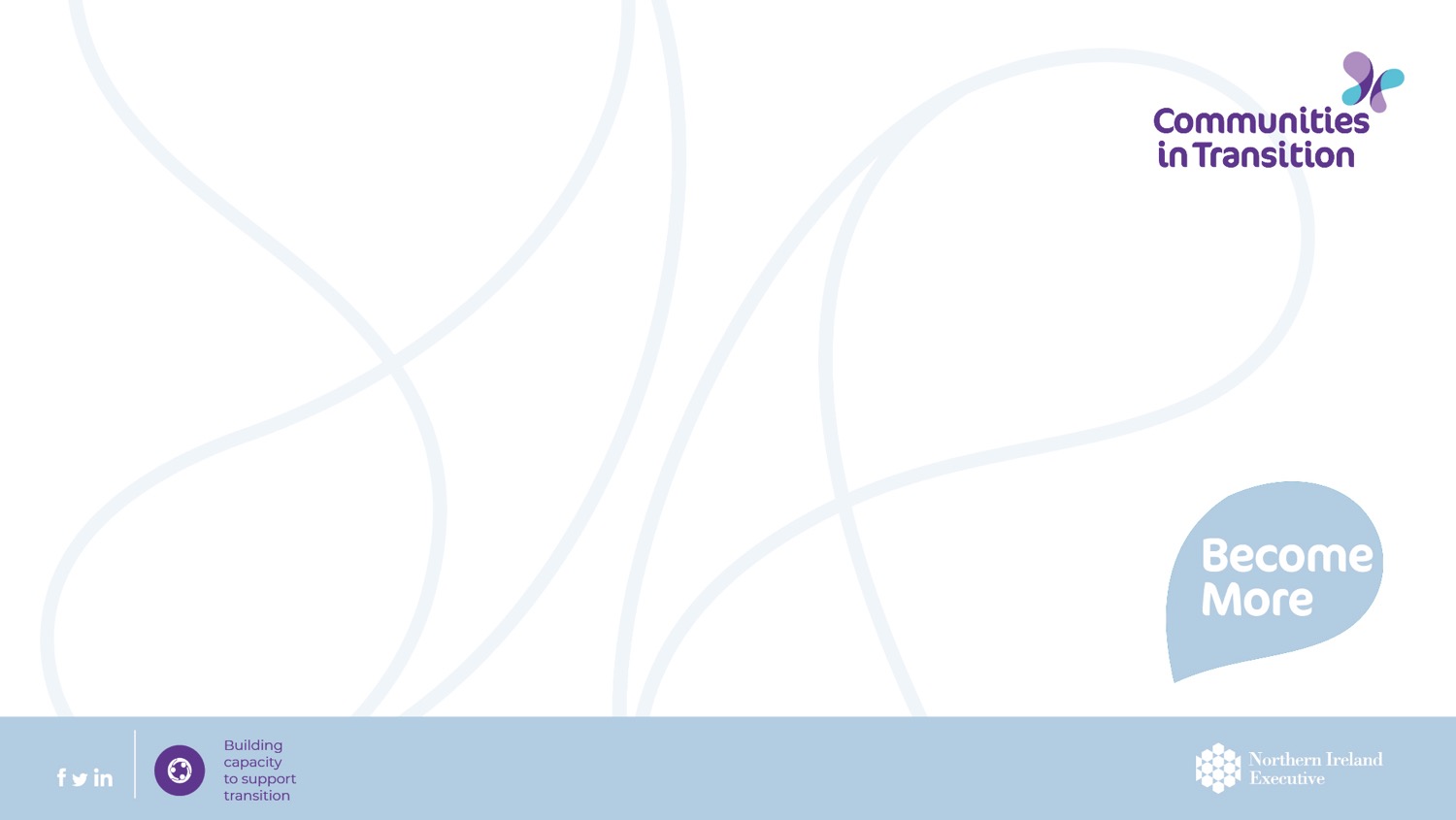 Forming Partnerships and Consortia
The Communities in Transition Project would welcome the formation of partnerships or consortia to assist in project delivery.

It is not essential to submit bids in partnership with other organisations, only if it aids the project in a meaningful way.

Partners do not have to have attended this session, the tender process is open to any eligible organisation.

Contact details to be shared after this session.
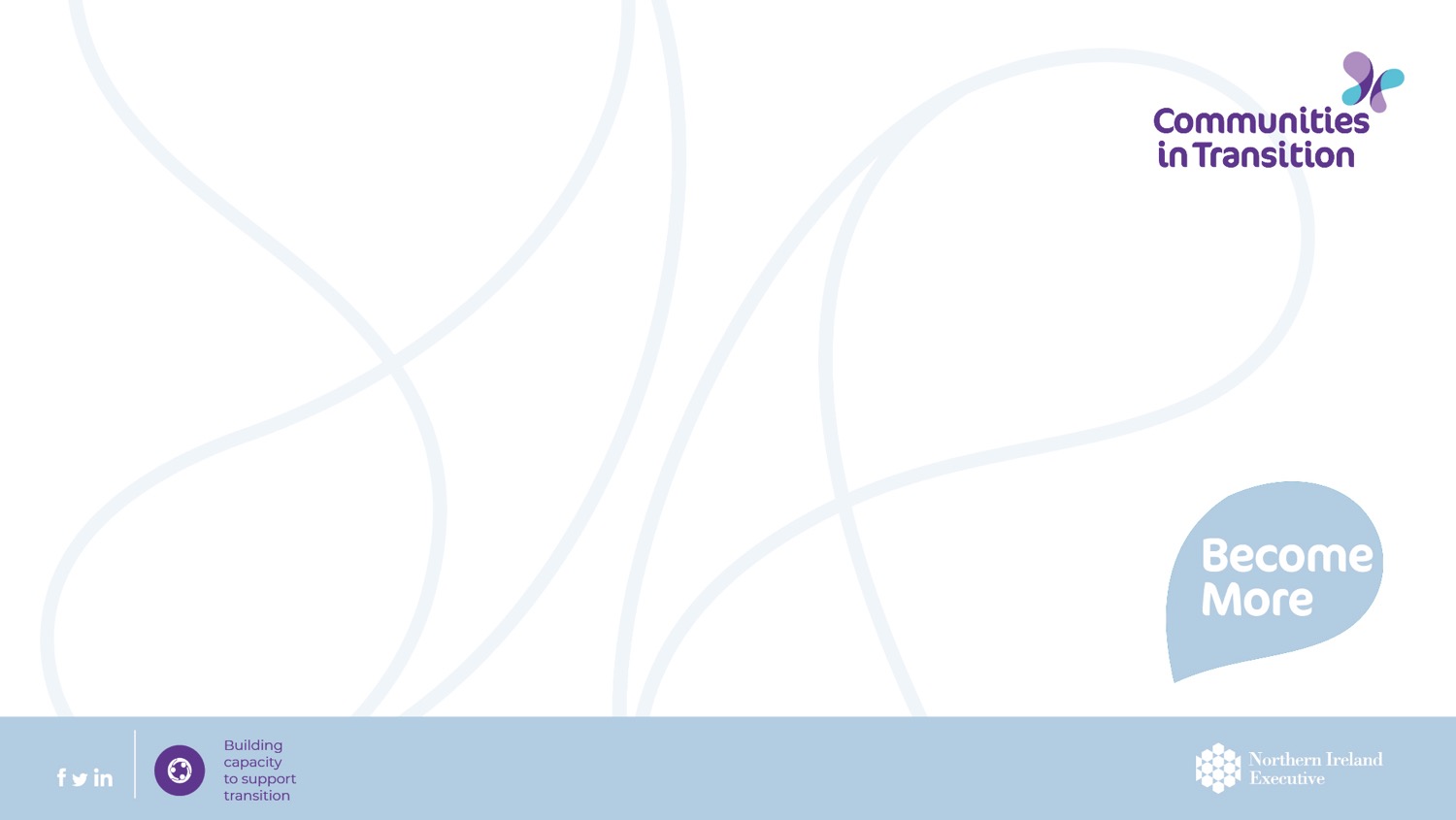 Tender Process
Tenders will be advertised on eTenders NI in mid-May. Anyone who has expressed an interest in the project will receive a notification when the projects have been listed.

Tenders will be open for 4 weeks.

Evaluation will take place within 2 weeks of the closing date of each tender opportunity.

Project commencement is July 2021
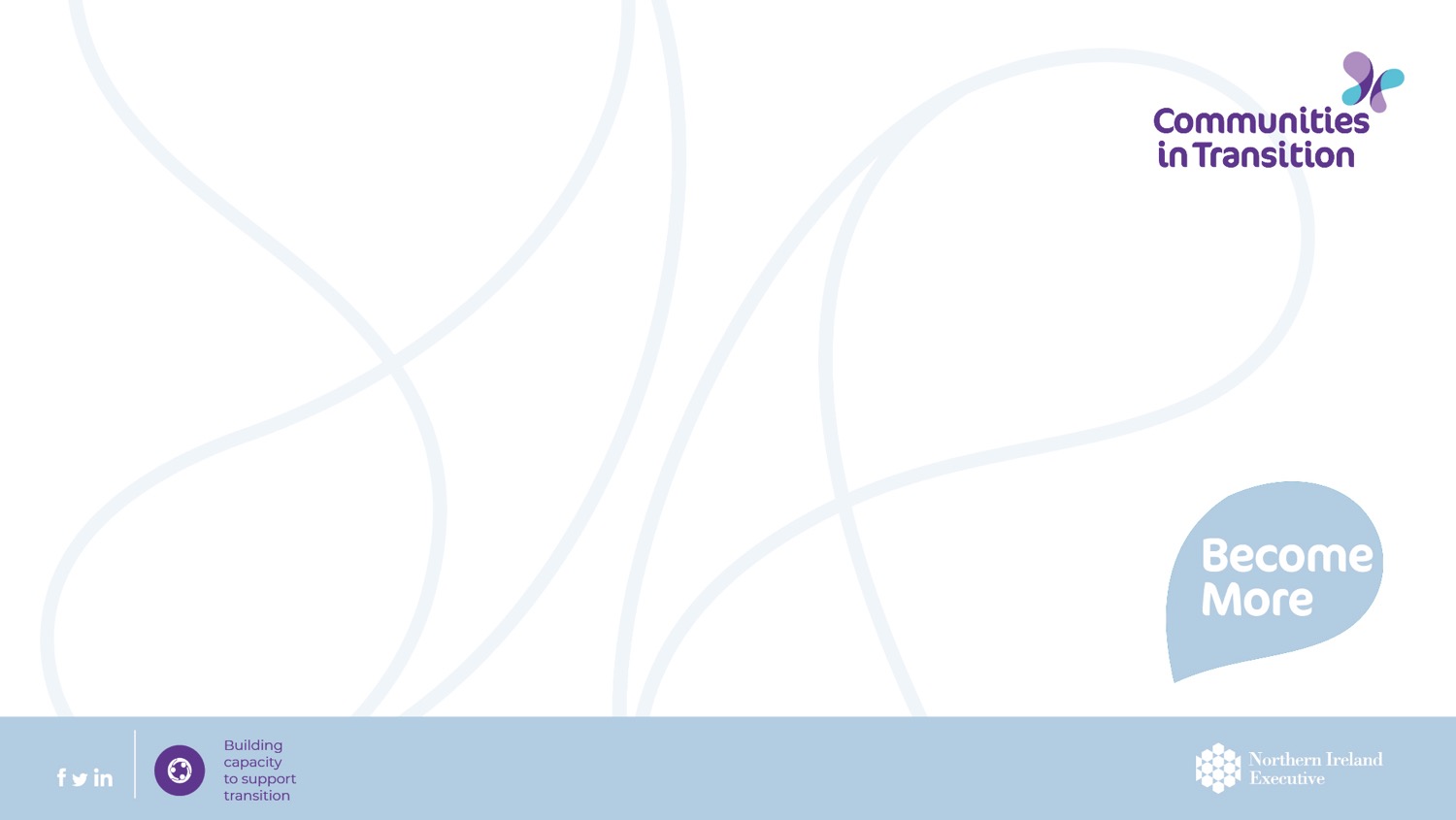 eTenders NI
All Tender opportunities will be advertised on eTendersNI, the public procurement portal used by public sector bodies in NI.

Any organisation can register on the portal at https://etendersni.gov.uk/

A user guide on registering for eTendersNI has been developed by the team in TEO.

Further support can be provided through the TEO team.
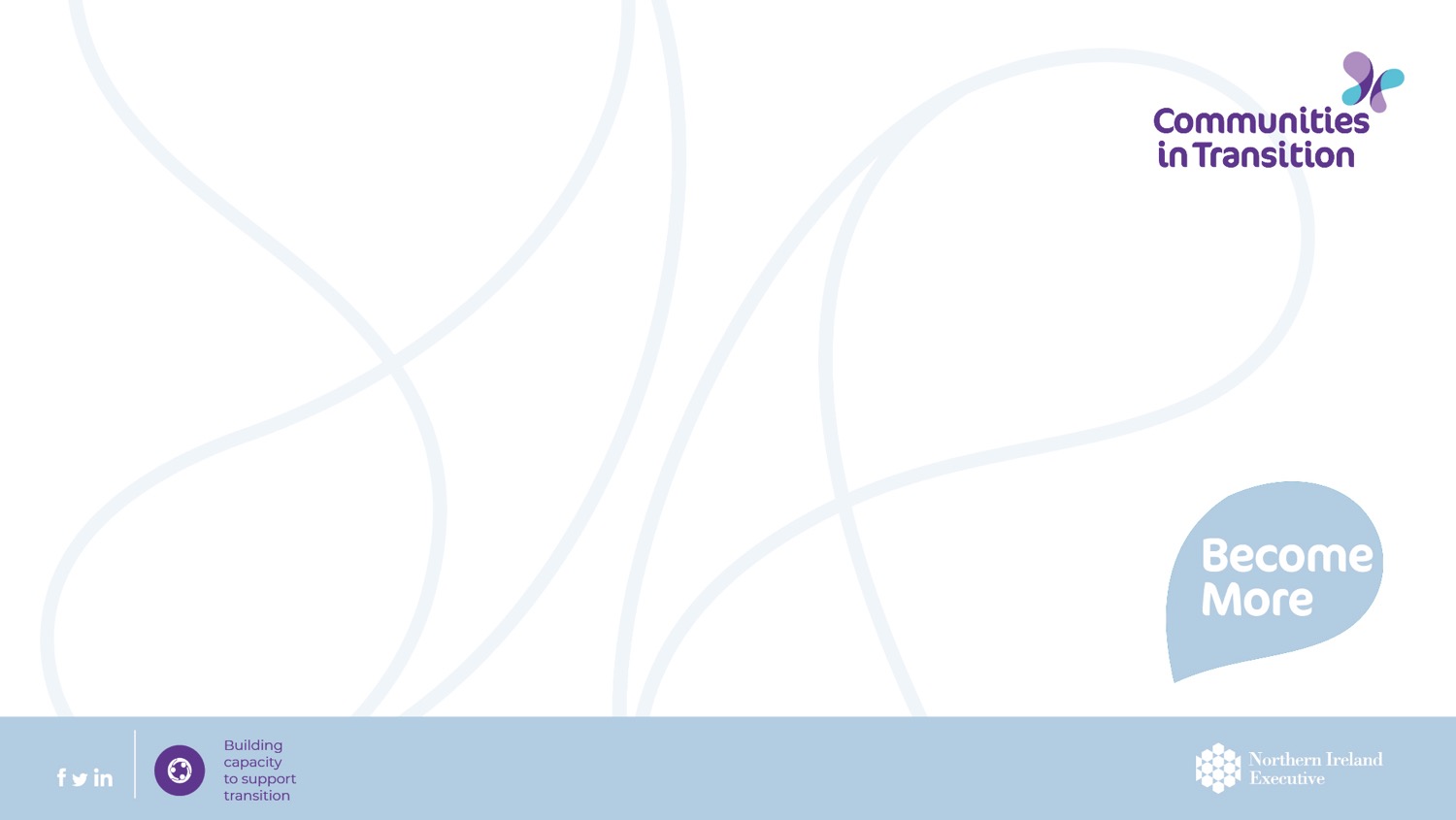 Questions & Answers
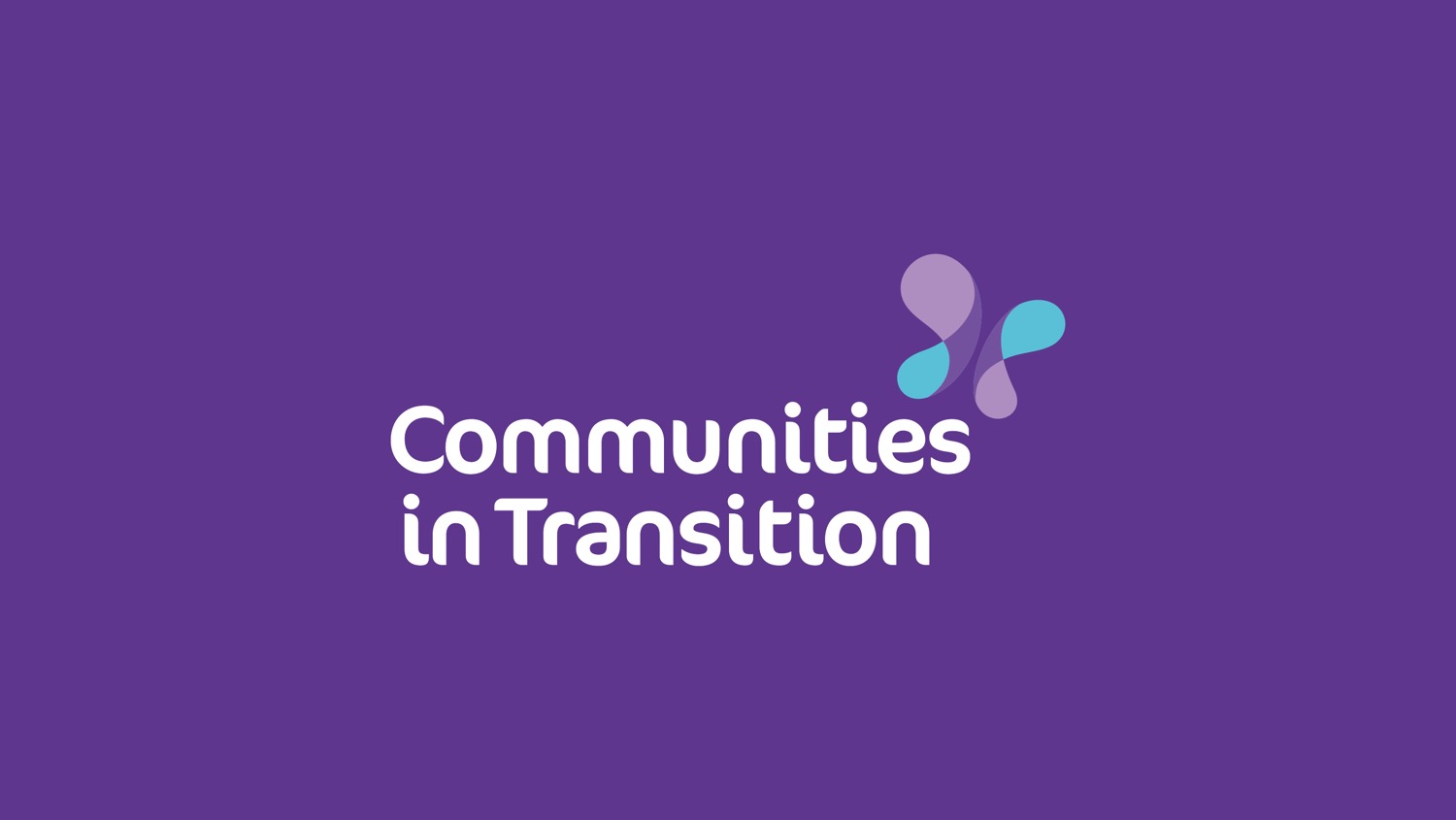